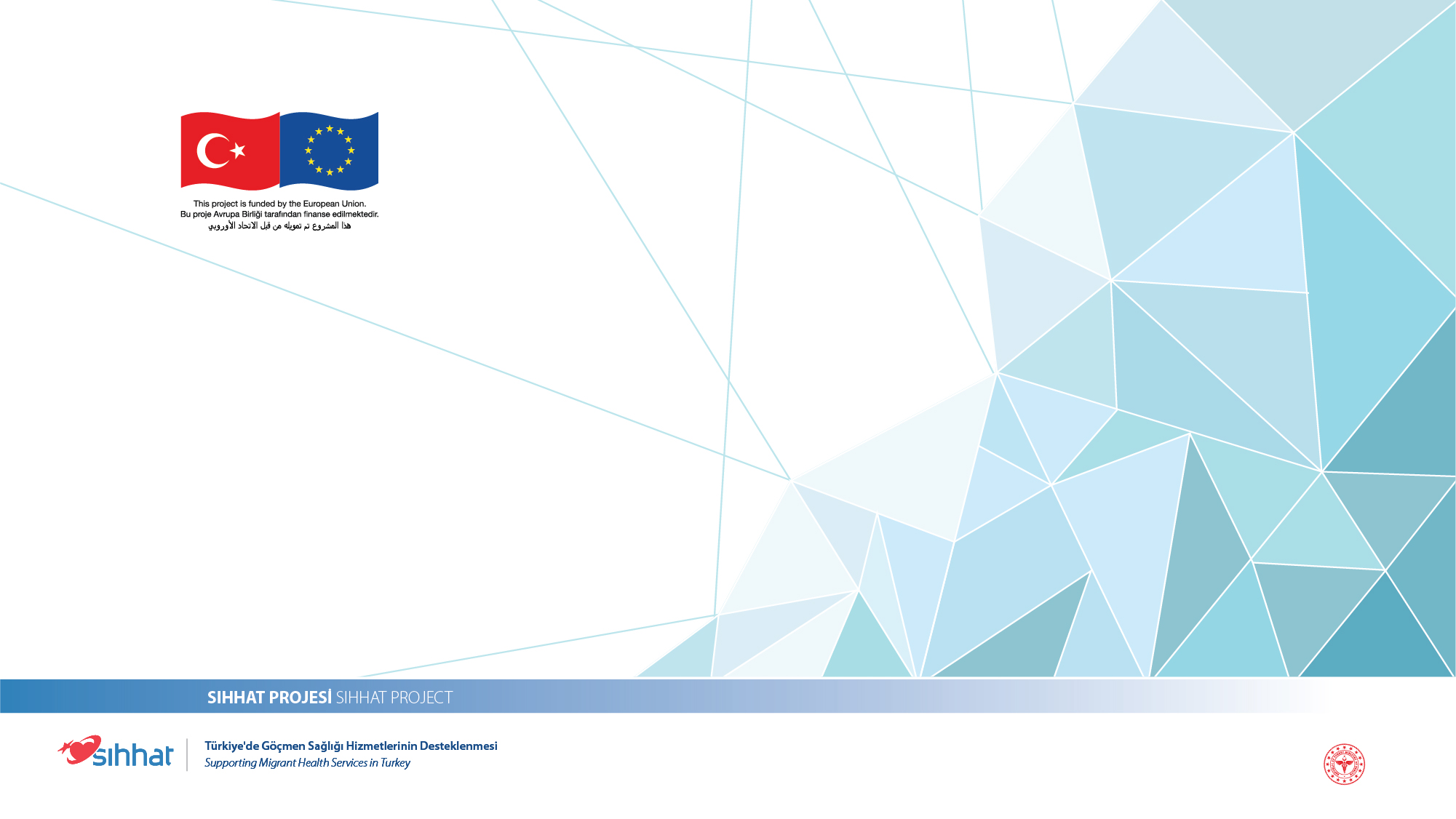 الصحة النفسية لدى الأطفال
مشروع SIHHAT
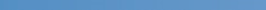 دعم الخدمات الصحية للمهاجرين في تركيا
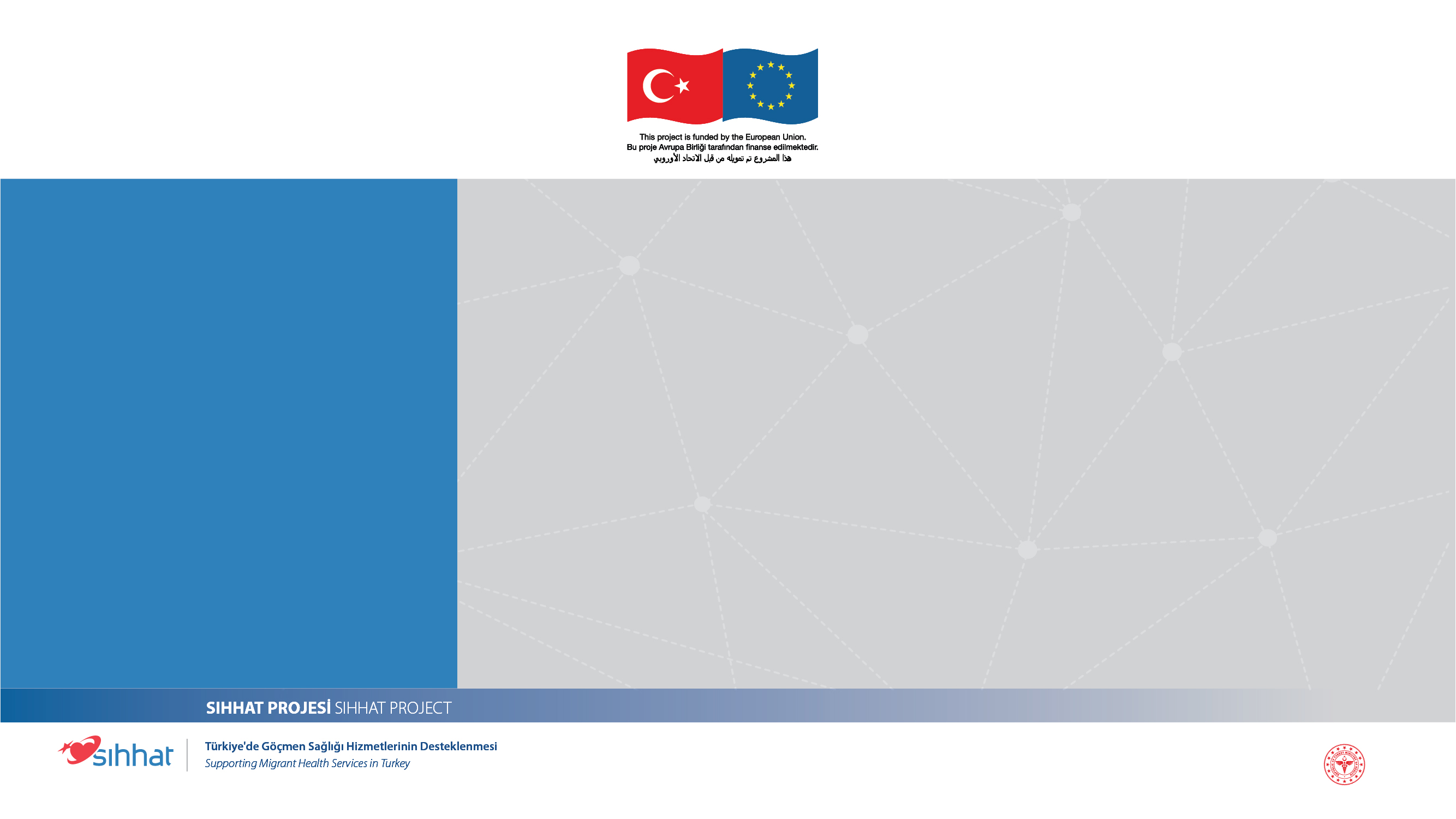 الغاية
اكتساب المشاركين معلومات حول الخصائص النفسية والتطورية في مرحلة الطفولة والعلاقات الصحية بين الوالدين والطفل وأعراض المشاكل النفسية والتطورية في مرحلة الطفولة والمصادر التي يمكنهم الحصول على المساعدة منها.
مشروع SIHHAT
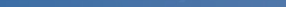 دعم الخدمات الصحية للمهاجرين في تركيا
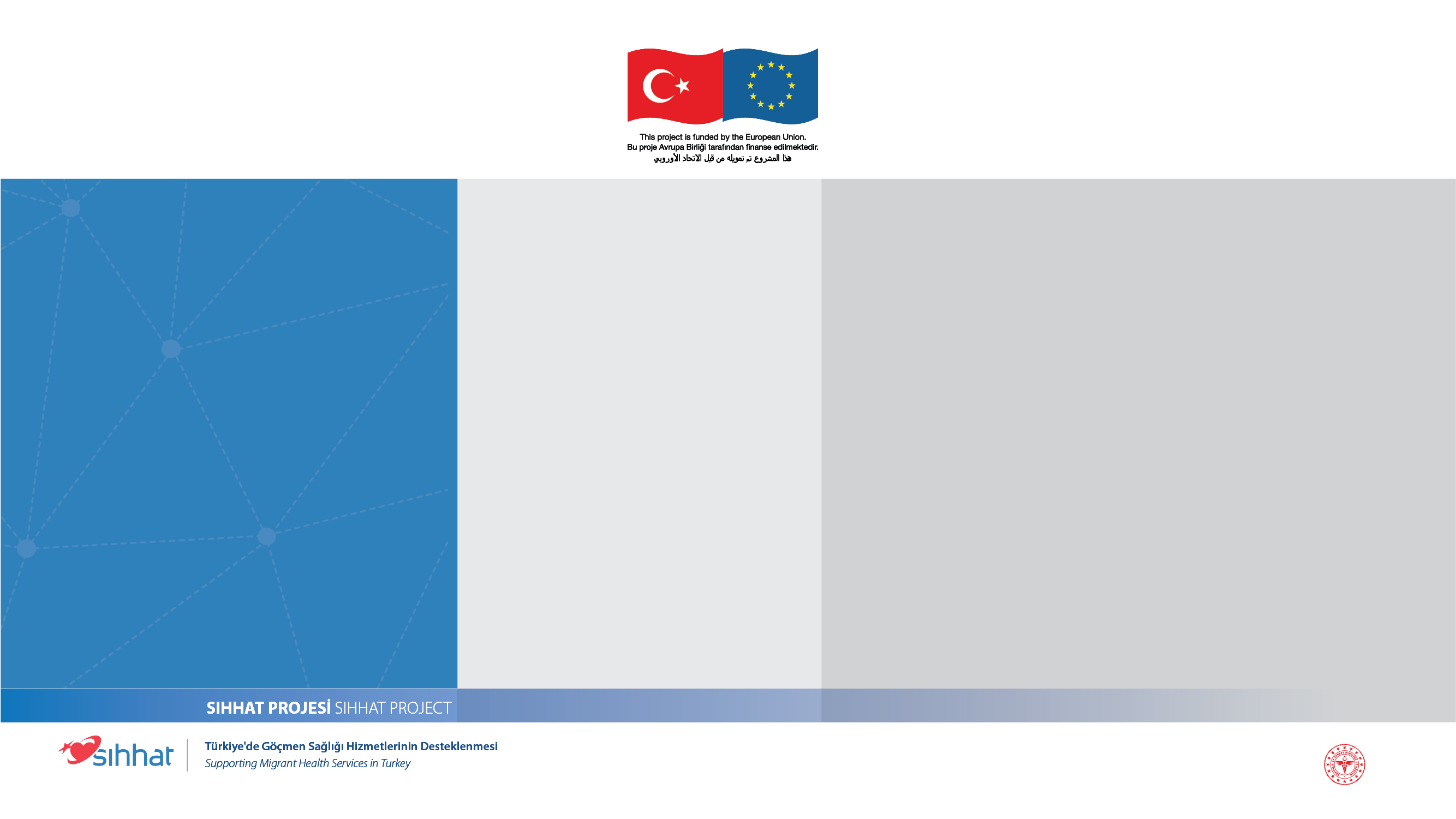 المكتسبات
تعريف التطور الصحي
الاهتمام بمراعاة العلاقة الصحية بين الوالدين والطفل
سرد أعراض المشاكل النفسية والتطورية في مرحلة الطفولة والمصادر التي يمكنهم الحصول على المساعدة منها.
يجب على المشاركين في نهاية هذه الجلسة أن يكونوا قادرين على؛
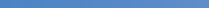 مشروع SIHHAT
دعم الخدمات الصحية للمهاجرين في تركيا
[Speaker Notes: ملاحظة للمدرب:
اسأل المشاركين عما يفهمونه عندما ذكر الدعم النفسي والاجتماعي. اسأل عن المواقف التي يحتاج فيها الأفراد إلى الدعم النفسي والاجتماعي. ثم عرّف الدعم النفسي والاجتماعي.]
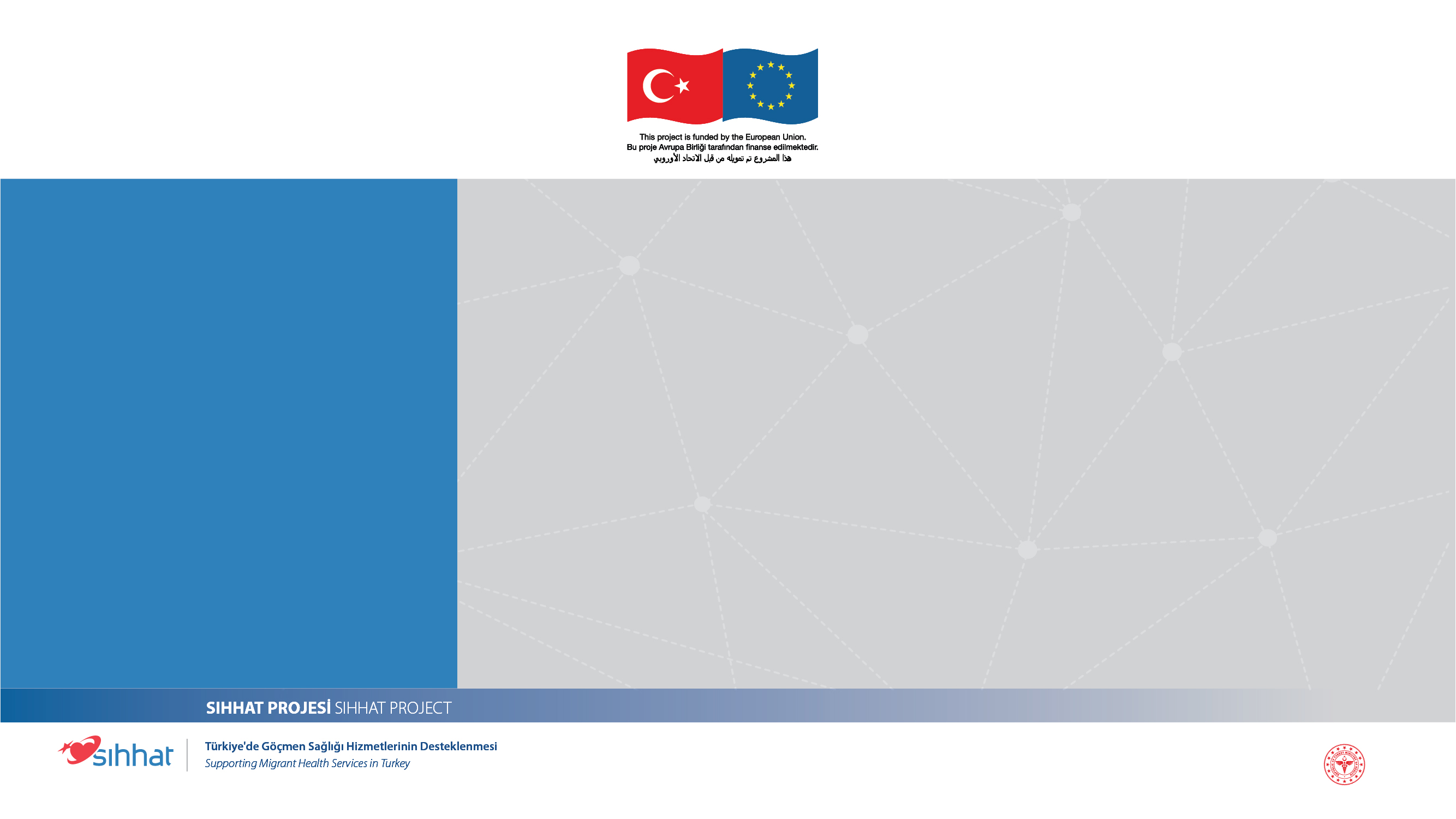 الخصائص التطورية في مرحلة الرضاعة والطفولة
يتم فحص تطور الشخص من حيث؛
التطور الذهني
تطور اللغة
التطور الاجتماعي والعاطفي
تطور المهارات الحركية الدقيقة والكبيرة
مشروع SIHHAT
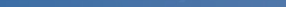 دعم الخدمات الصحية للمهاجرين في تركيا
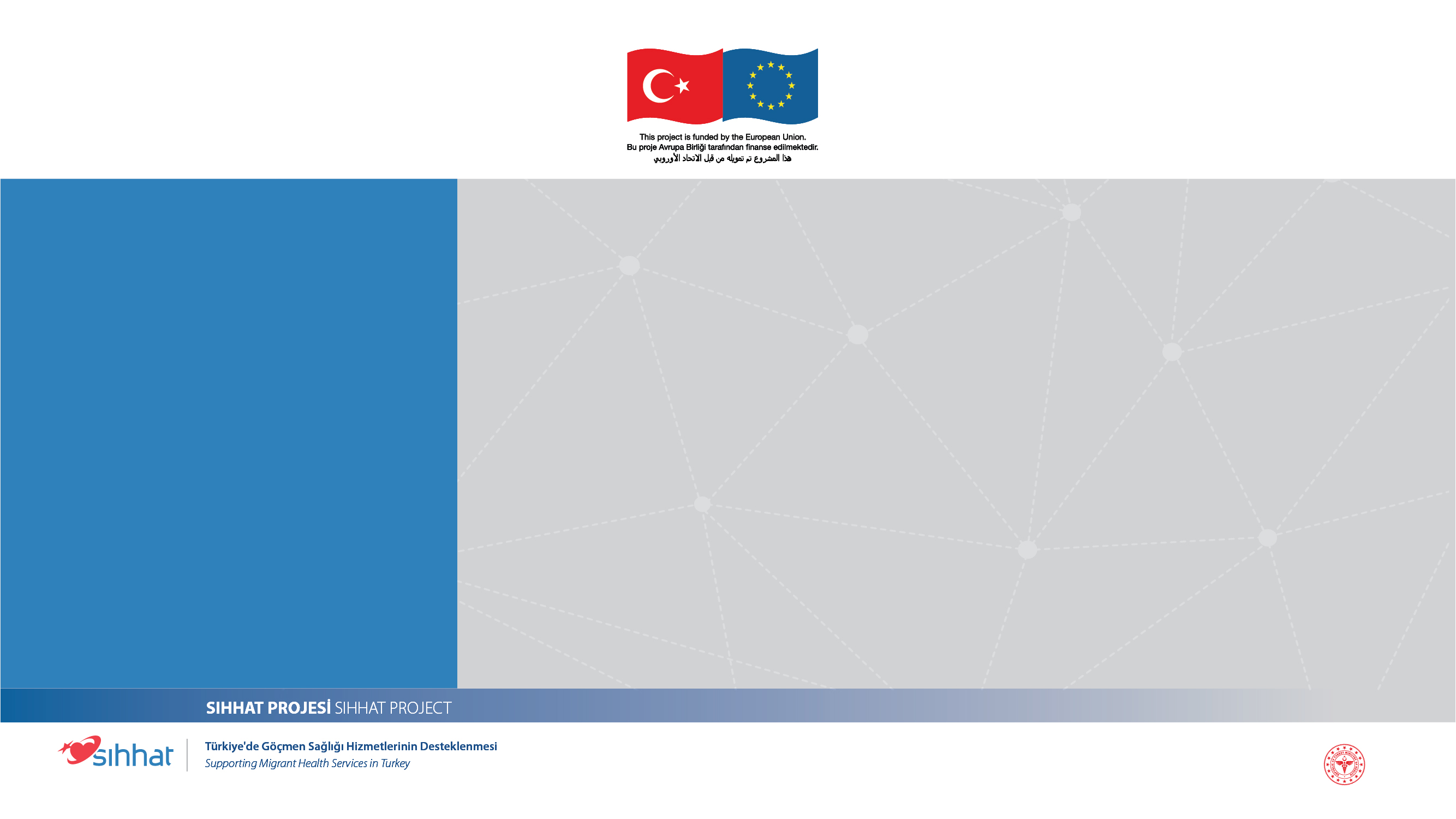 مراحل التطور لدى الفئة العمرية 0 – 6 سنوات
مشروع SIHHAT
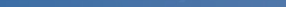 دعم الخدمات الصحية للمهاجرين في تركيا
[Speaker Notes: ملاحظة للمدرب:
اسأل المشاركين عما إن كانوا يعلمون الأماكن التي عليهم مراجعتها في حال كانوا بحاجة إلى دعم نفسي. ثم أخبرهم عن المؤسسات التي يمكنهم الحصول على هذه الخدمات منها كعنوان رئيسي. (على سبيل المثال، المؤسسات التابعة لوزارة الصحة، مؤسسات المجتمع المدني). ثم ابدأ بالمؤسسات التابعة لوزارة الصحة.
اذكر وزارة الصحة ووزارة الأسرة والخدمات الاجتماعية ووزارة الشباب والرياضة ومؤسسات المجتمع المدني كعناوين واذكر أنه سيتم تفصيل هذه العناوين.]
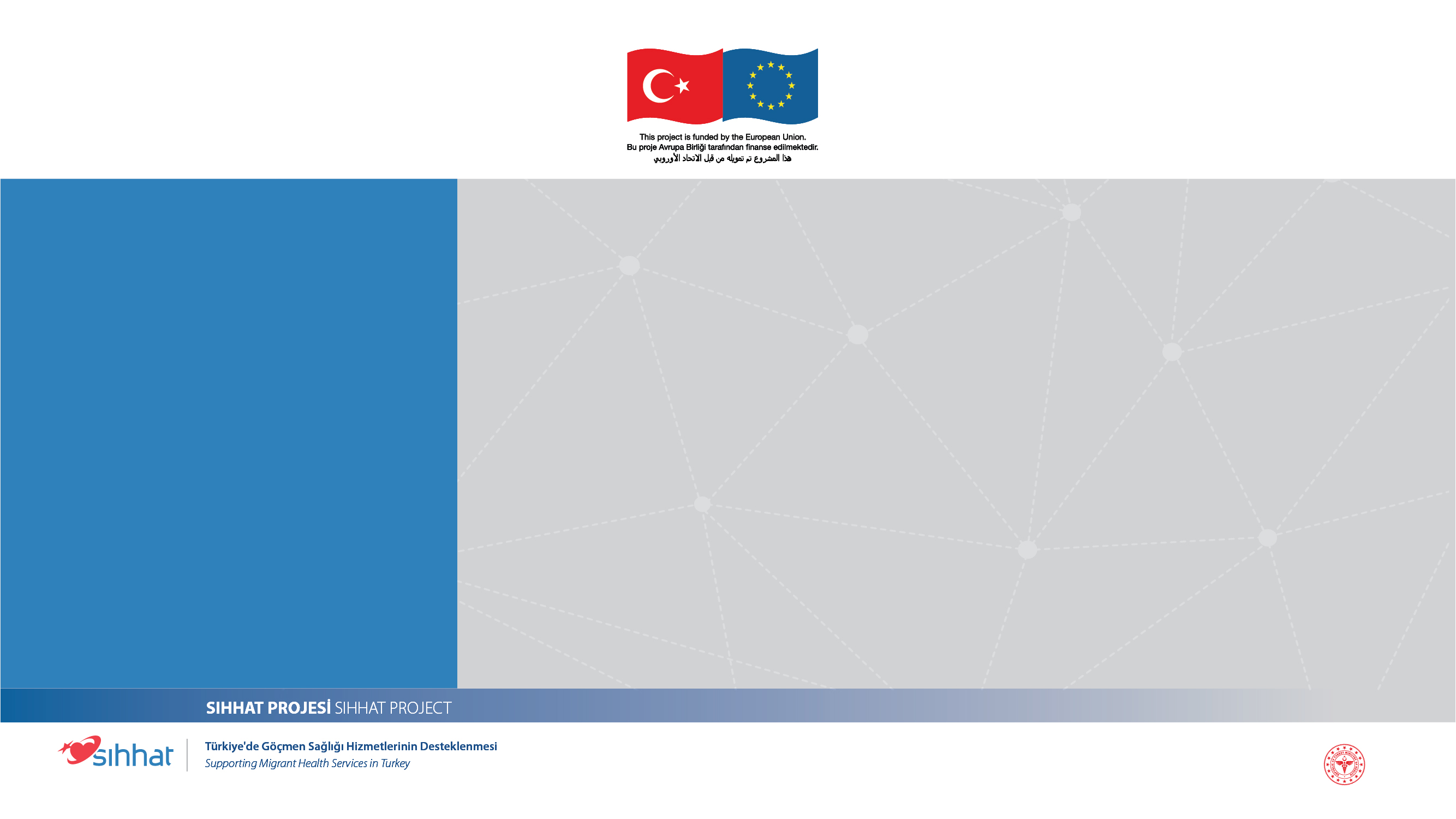 الحالات التي تؤثر على الصحة النفسية للطفل ونموه
التغذية
التجارب
العلاقة الصحية بين الوالدين والطفل
العلاقات الأسرية الصحية والداعمة
مشروع SIHHAT
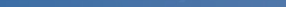 دعم الخدمات الصحية للمهاجرين في تركيا
[Speaker Notes: ملاحظة للمدرب: اسأل المجموعة من هو الطبيب النفسي وما الذي يقوم به؟ ثم اسأل عما إن كانوا يعرفون مراكز الصحة النفسية المجتمعية أم لا. ثم عرّف مراكز الصحة النفسية المجتمعية. قم بالتأكيد على مجانية الخدمات.]
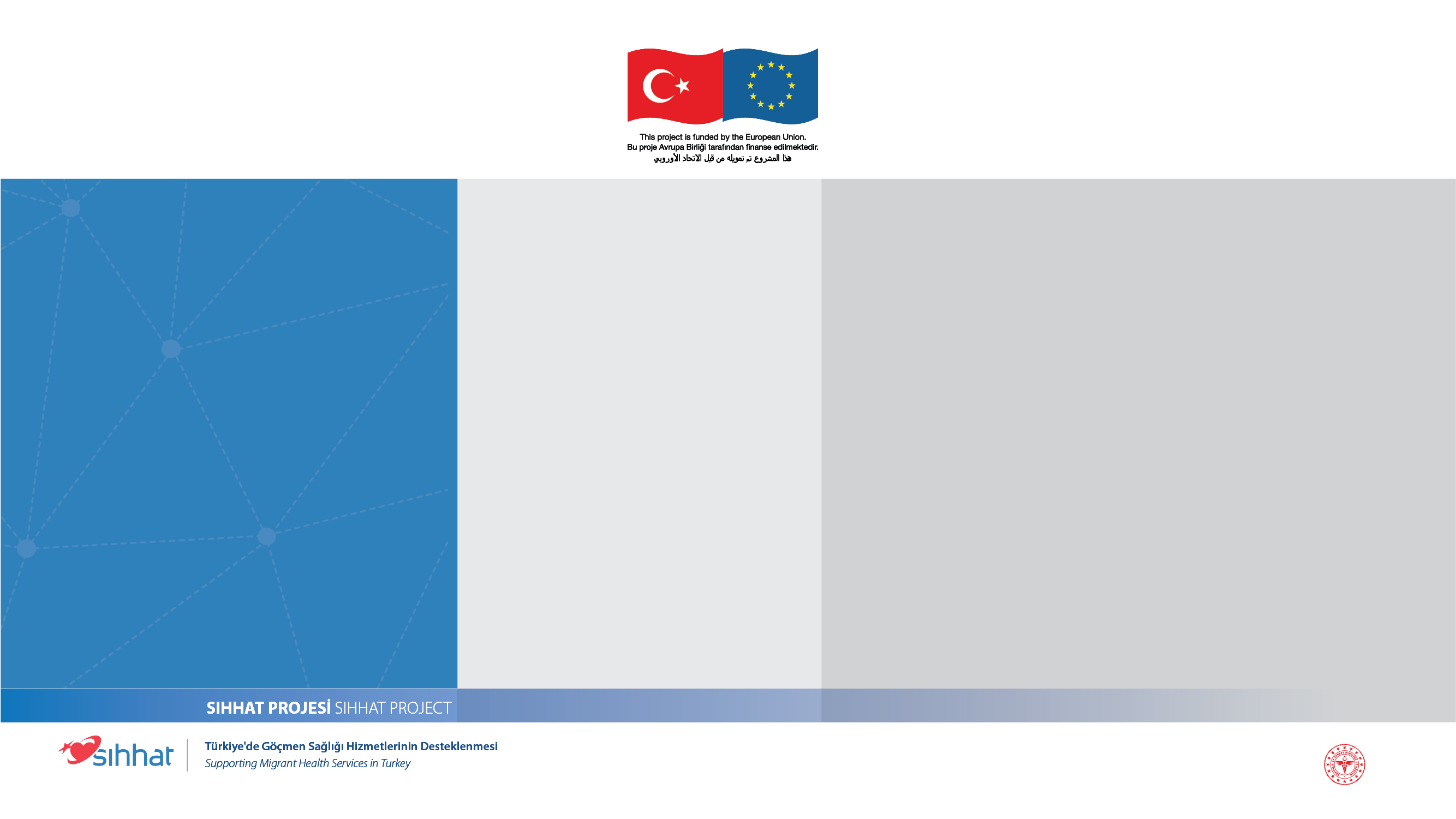 الحالات التي تؤثر على الصحة النفسية للطفل ونموه
تعتبر تغذية الأم أثناء فترة الحمل مهمة جداً للتطور الجسدي والذهني لدى الطفل. إن عانت المرأة أثناء الحمل أو الطفل وخاصة في العامين الأولين من حياته من سوء التغذية، فإنه قد يتباطأ التطور الجسدي والذهني لدى الطفل. ويكون الضرر الناجم غير قابل للإصلاح عندما يكبر الطفل.
التغذية
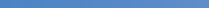 مشروع SIHHAT
دعم الخدمات الصحية للمهاجرين في تركيا
[Speaker Notes: ملاحظة للمدرب:
اسأل المشاركين عما يفهمونه عند ذكر الدعم النفسي والاجتماعي. اسأل عن المواقف التي يحتاج فيها الأفراد إلى الدعم النفسي والاجتماعي. ثم عرّف الدعم النفسي والاجتماعي.]
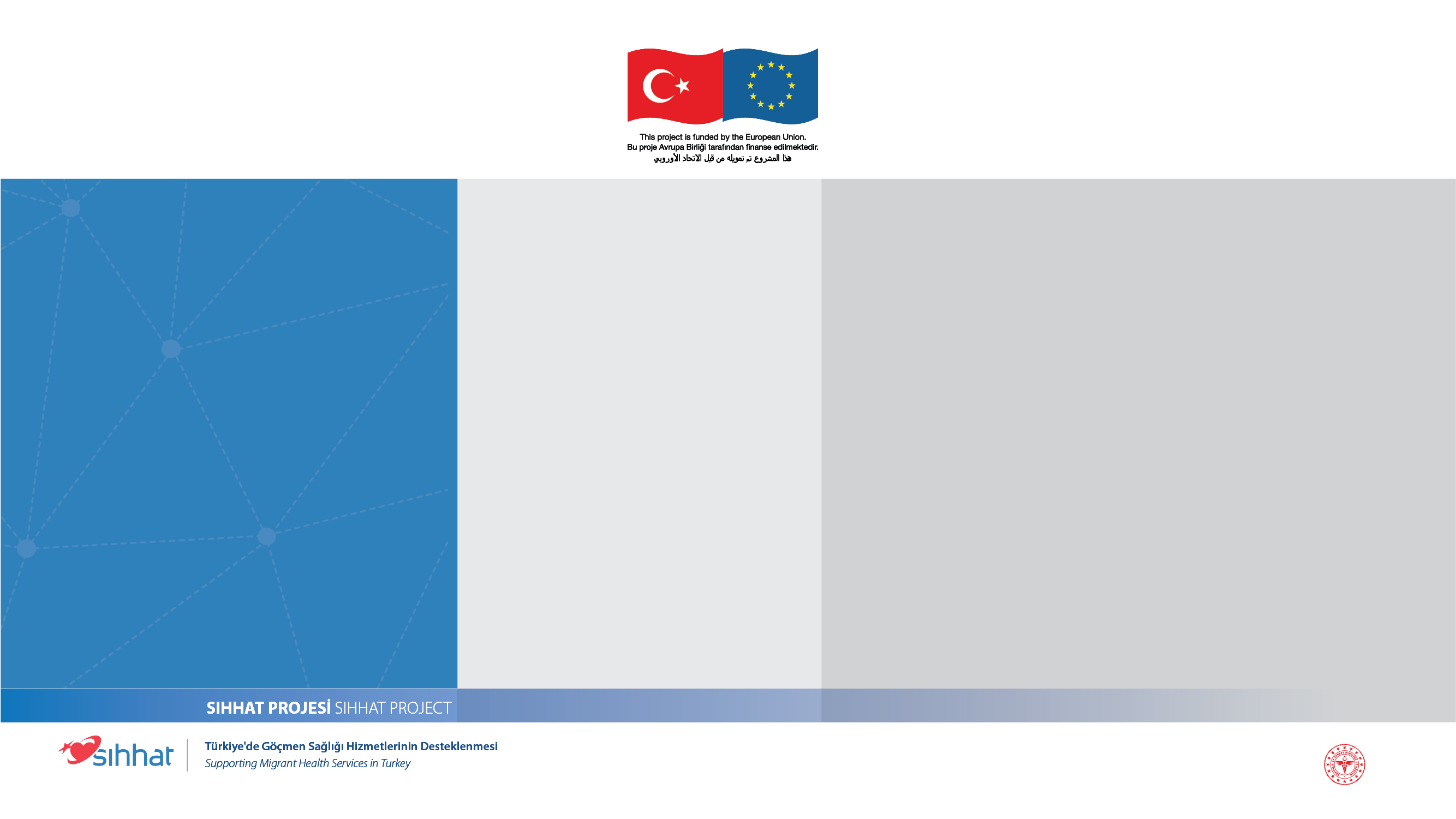 الحالات التي تؤثر على الصحة النفسية للطفل ونموه
تنخفض مقاومة جسم الحامل
يزداد خطر الإصابة بالأمراض
يحدث فقر الدم
يحدث ترقق العظام وتسوس الأسنان أثناء الحمل
تزداد اختلاطات الحمل والولادة (ما قبل الارتعاج الحملي، الارتعاج الحملي، تسمم الدم)
يزداد خطر وفاة الأمهات والأطفال
تشاهد حالات ولادة جنين ميت والولادات المبكرة والأطفال منخفضي وزن الولادة
يزداد خطر ولادة طفل معاق جسدياً وذهنياً
يزداد خطر إصابة الطفل بالأمراض
التأثيرات السلبية للتغذية غير الكافية وغير المتوازنة في فترة الحمل
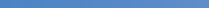 مشروع SIHHAT
دعم الخدمات الصحية للمهاجرين في تركيا
[Speaker Notes: ملاحظة للمدرب:
اسأل المشاركين عما يفهمونه عند ذكر الدعم النفسي والاجتماعي. اسأل عن المواقف التي يحتاج فيها الأفراد إلى الدعم النفسي والاجتماعي. ثم عرّف الدعم النفسي والاجتماعي.]
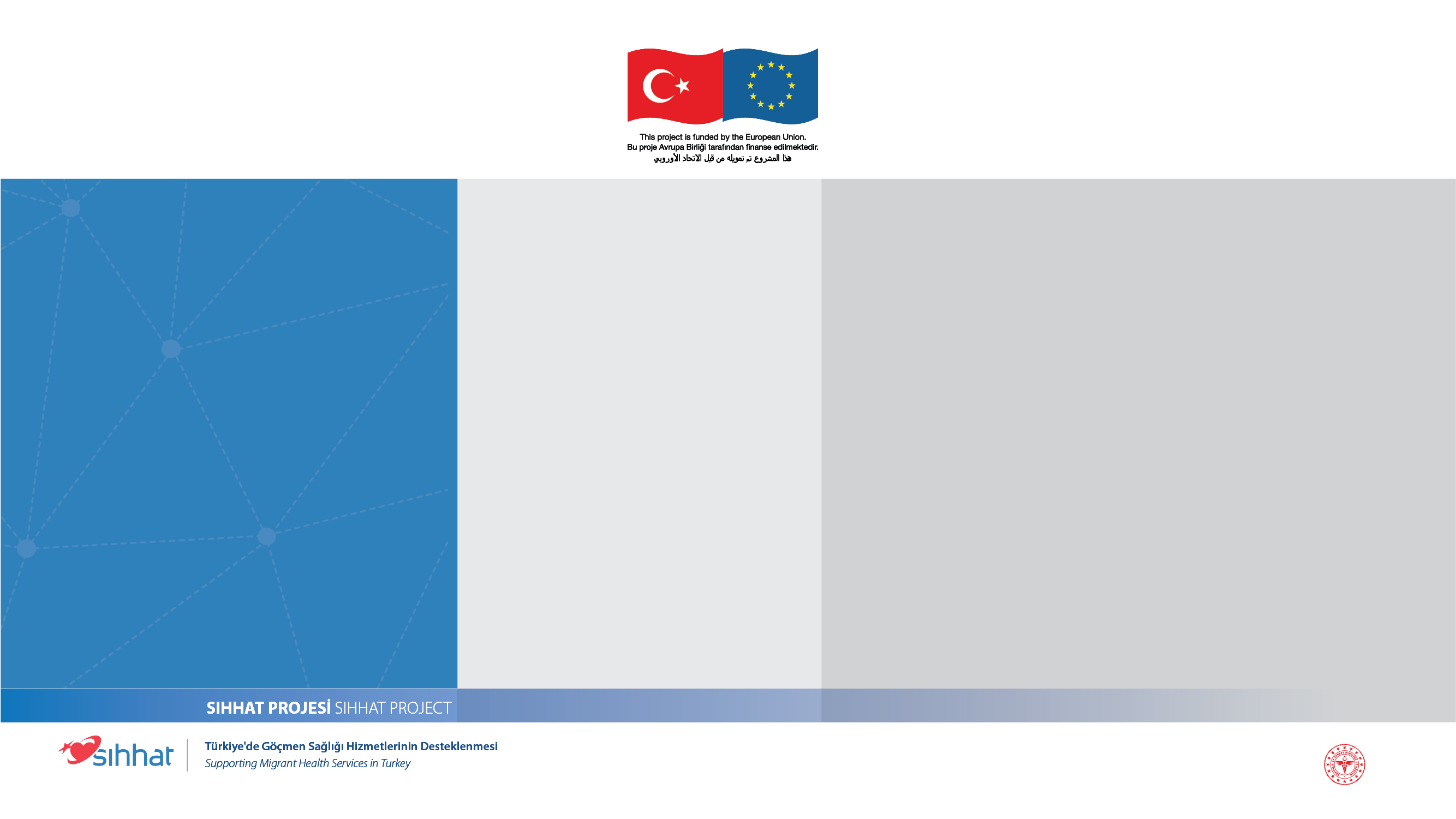 الحالات التي تؤثر على الصحة النفسية للطفل ونموه
يعتبر حليب الأم الغذاء المثالي للرضيع حديث الولادة. يلبي حليب الأم الاحتياجات الغذائية للطفل بشكل تام خلال الأشهر الستة الأولى. ليست هناك حاجة إلى مغذيات إضافية أخرى.
التغذية
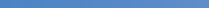 مشروع SIHHAT
دعم الخدمات الصحية للمهاجرين في تركيا
[Speaker Notes: ملاحظة للمدرب:
اسأل المشاركين عما يفهمونه عند ذكر الدعم النفسي والاجتماعي. اسأل عن المواقف التي يحتاج فيها الأفراد إلى الدعم النفسي والاجتماعي. ثم عرّف الدعم النفسي والاجتماعي.]
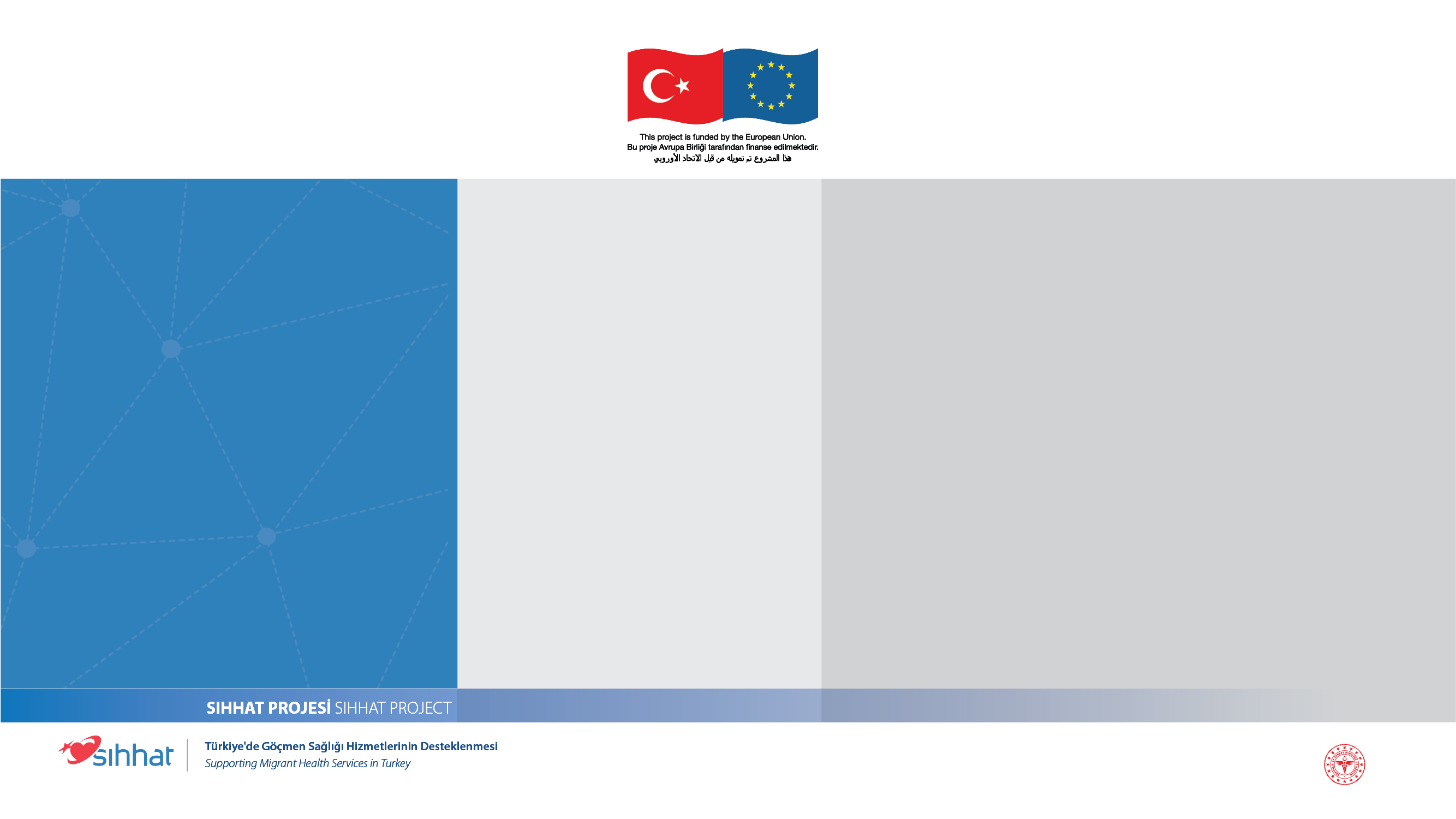 الحالات التي تؤثر على الصحة النفسية للطفل ونموه
يقوي حليب الأم العلاقة بين الأم والطفل من خلال إقامة رابطة حب خاصة بين الأم والطفل. يوفر التواصل الحسي بين الأم والطفل الراحة النفسية للأم والطفل.
يطور الرضيع الذي يحصل على حليب الأم إحساساً أكبر بالثقة تجاه بيئته.
فوائد حليب الأم
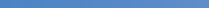 مشروع SIHHAT
دعم الخدمات الصحية للمهاجرين في تركيا
[Speaker Notes: ملاحظة للمدرب:
اسأل المشاركين عما يفهمونه عند ذكر الدعم النفسي والاجتماعي. اسأل عن المواقف التي يحتاج فيها الأفراد إلى الدعم النفسي والاجتماعي. ثم عرّف الدعم النفسي والاجتماعي.]
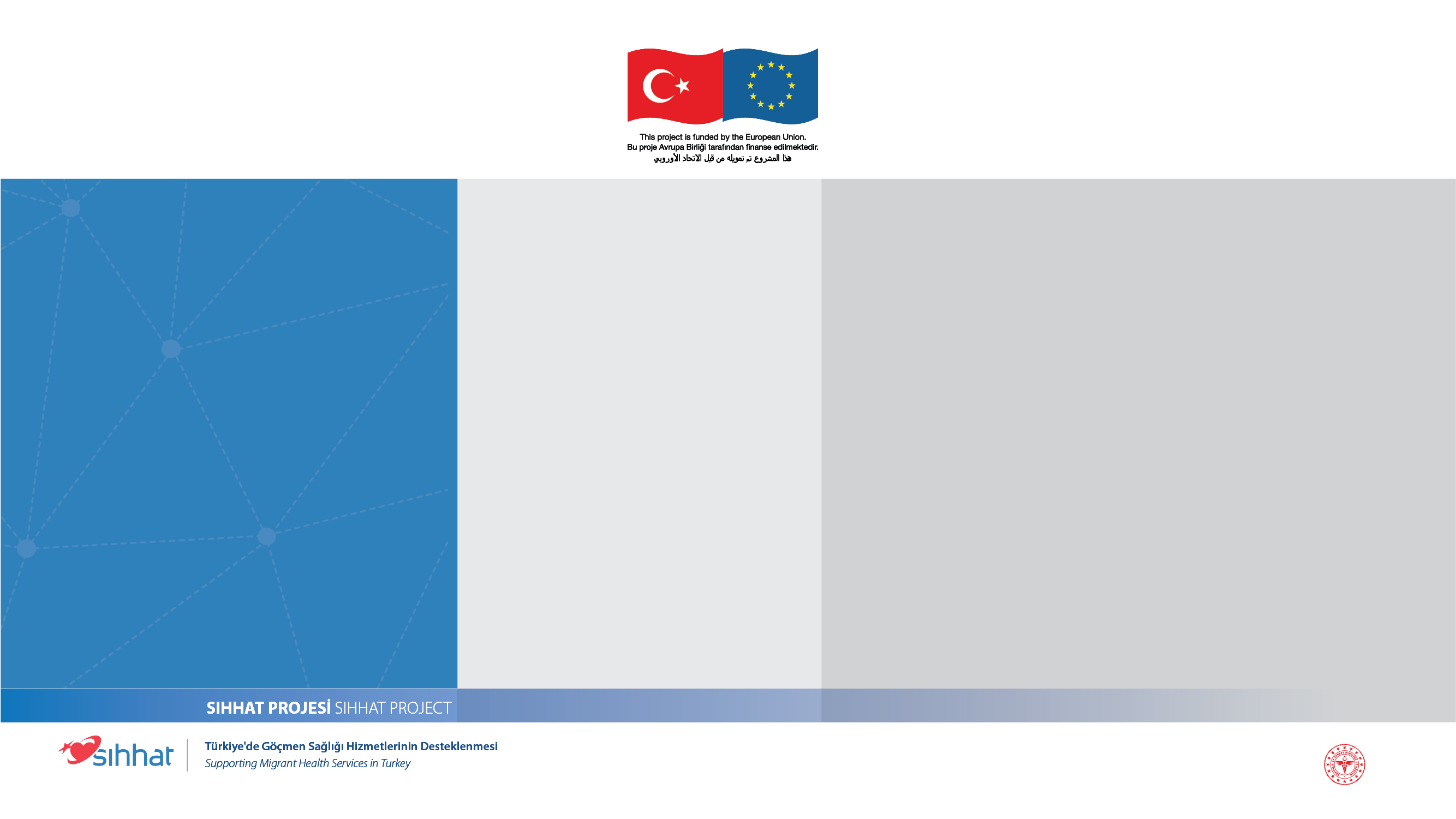 الحالات التي تؤثر على الصحة النفسية للطفل ونموه
يحدث 25% من تطور الدماغ لدى الأطفال في الرحم ويكتمل 90% منه في نهاية سن الخامسة.
تستمر الاضطرابات الناجمة عدم توفير العناصر الغذائية الكافية خلال فترة النمو طوال الحياة نظراً لعدم قدرة خلايا الدماغ على التجدد.
تؤثر التغذية غير الكافية وغير المتوازنة خلال هذه الفترة سلباً على تطور الذكاء ومهارات التعلم إلى جانب التطور الجسدي.
التغذية
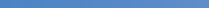 مشروع SIHHAT
دعم الخدمات الصحية للمهاجرين في تركيا
[Speaker Notes: ملاحظة للمدرب:
اسأل المشاركين عما يفهمونه عند ذكر الدعم النفسي والاجتماعي. اسأل عن المواقف التي يحتاج فيها الأفراد إلى الدعم النفسي والاجتماعي. ثم عرّف الدعم النفسي والاجتماعي.]
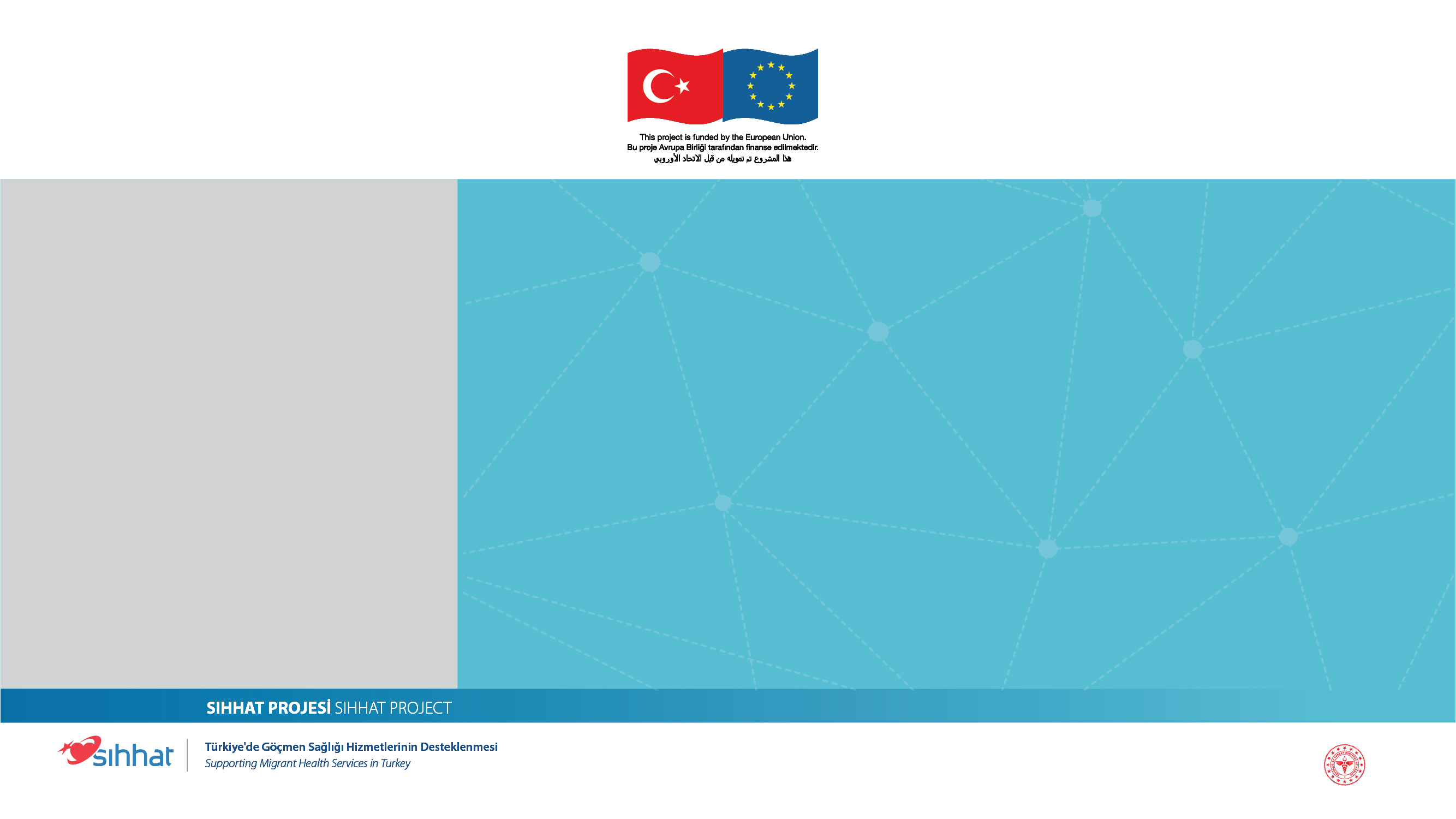 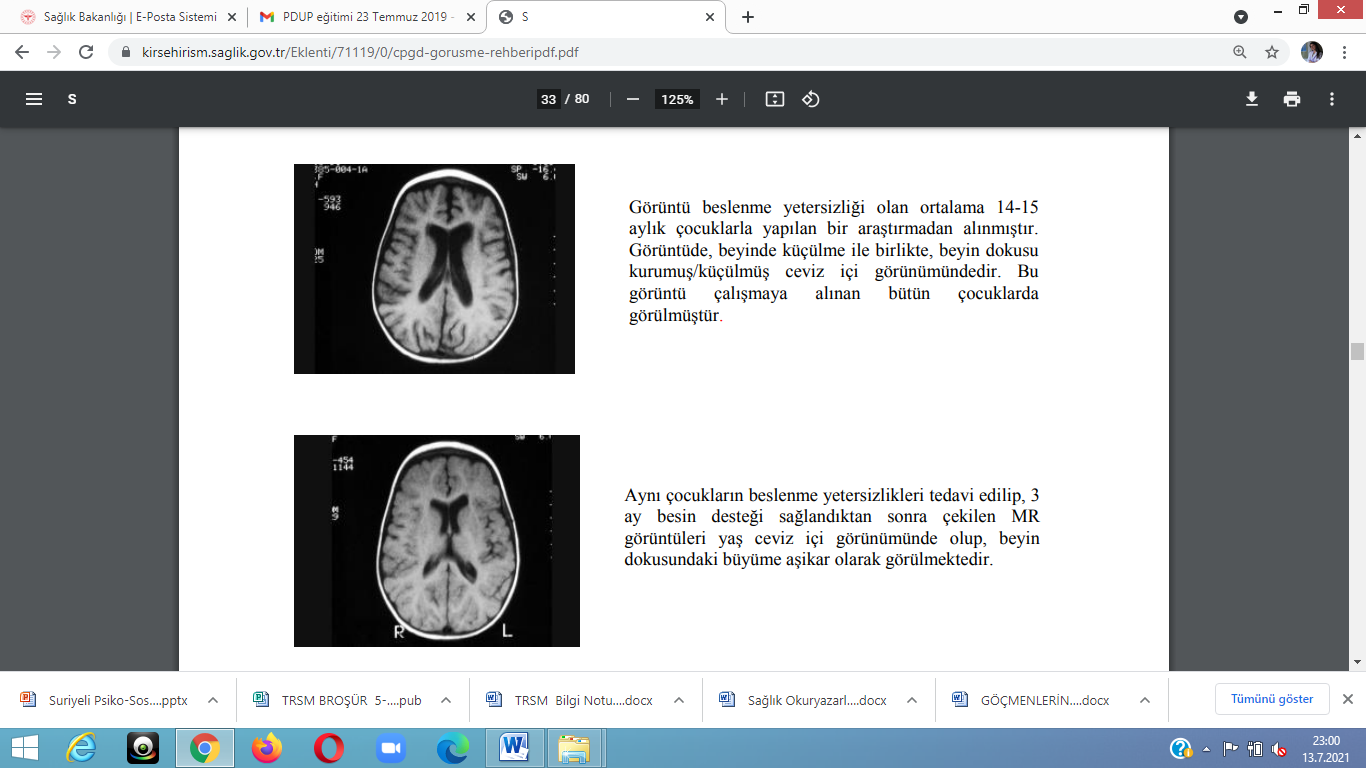 صورة بالرنين المغناطيسي لدماغ طفل يبلغ من العمر 14 – 15 شهراً وسطياً يعاني من سوء التغذية

صورة الدماغ بالرنين المغناطيسي التي تم التقاطها بعد علاج سوء التغذية وتقديم الدعم الغذائي لمدة 3 أشهر.
مشروع SIHHAT
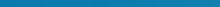 دعم الخدمات الصحية للمهاجرين في تركيا
[Speaker Notes: Unicef : The State of the World’s Children, 2001. New York, Unicef, 2001.]
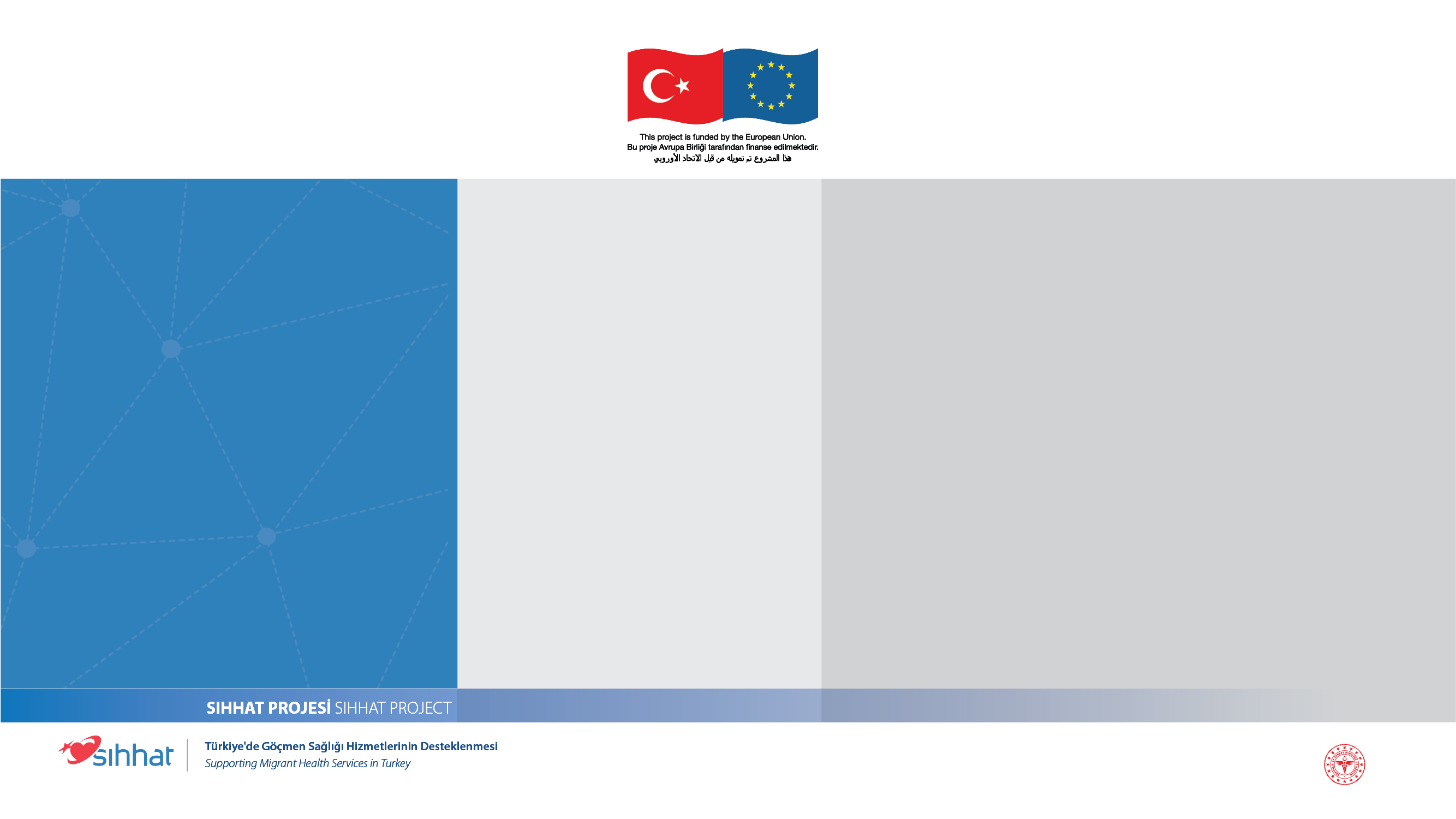 الحالات التي تؤثر على الصحة النفسية للطفل ونموه
إن إعطاء المحفزات المناسبة للطفل في الفترة المبكرة يزيد من ذكاء الطفل وقدرته على التعلم.
التجارب
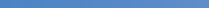 مشروع SIHHAT
دعم الخدمات الصحية للمهاجرين في تركيا
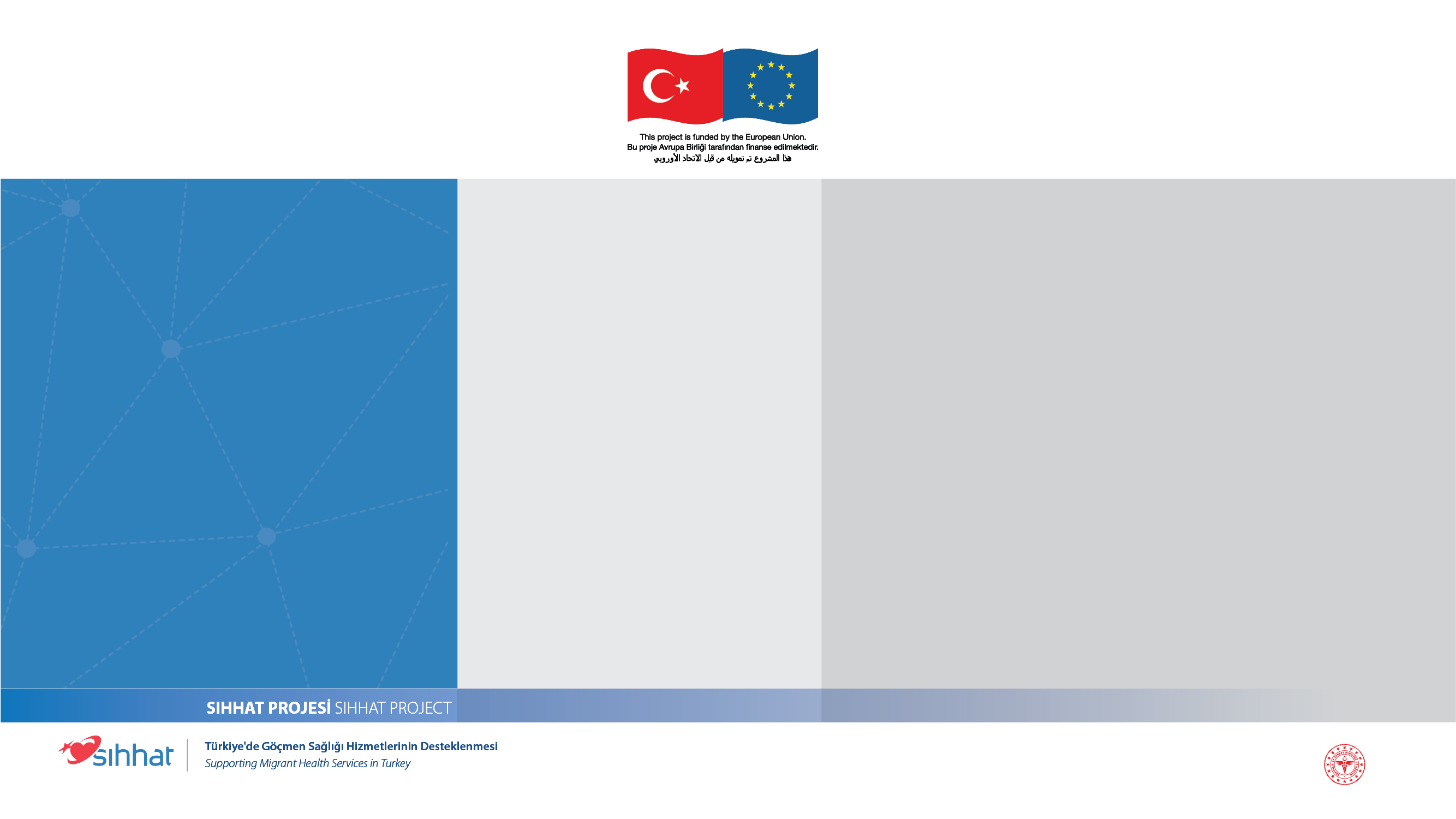 الحالات التي تؤثر على الصحة النفسية للطفل ونموه
في حين أن التجارب المبكرة الإيجابية تساعد دماغ الطفل على التطور بشكل جيد، فإن الطفل الذي يمتلك بنية وراثية طبيعية والذي تعرض للإهمال وسوء المعاملة يمكن أن يصاب بتخلف عقلي ومشاكل عاطفية خطيرة.
التجارب
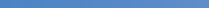 مشروع SIHHAT
دعم الخدمات الصحية للمهاجرين في تركيا
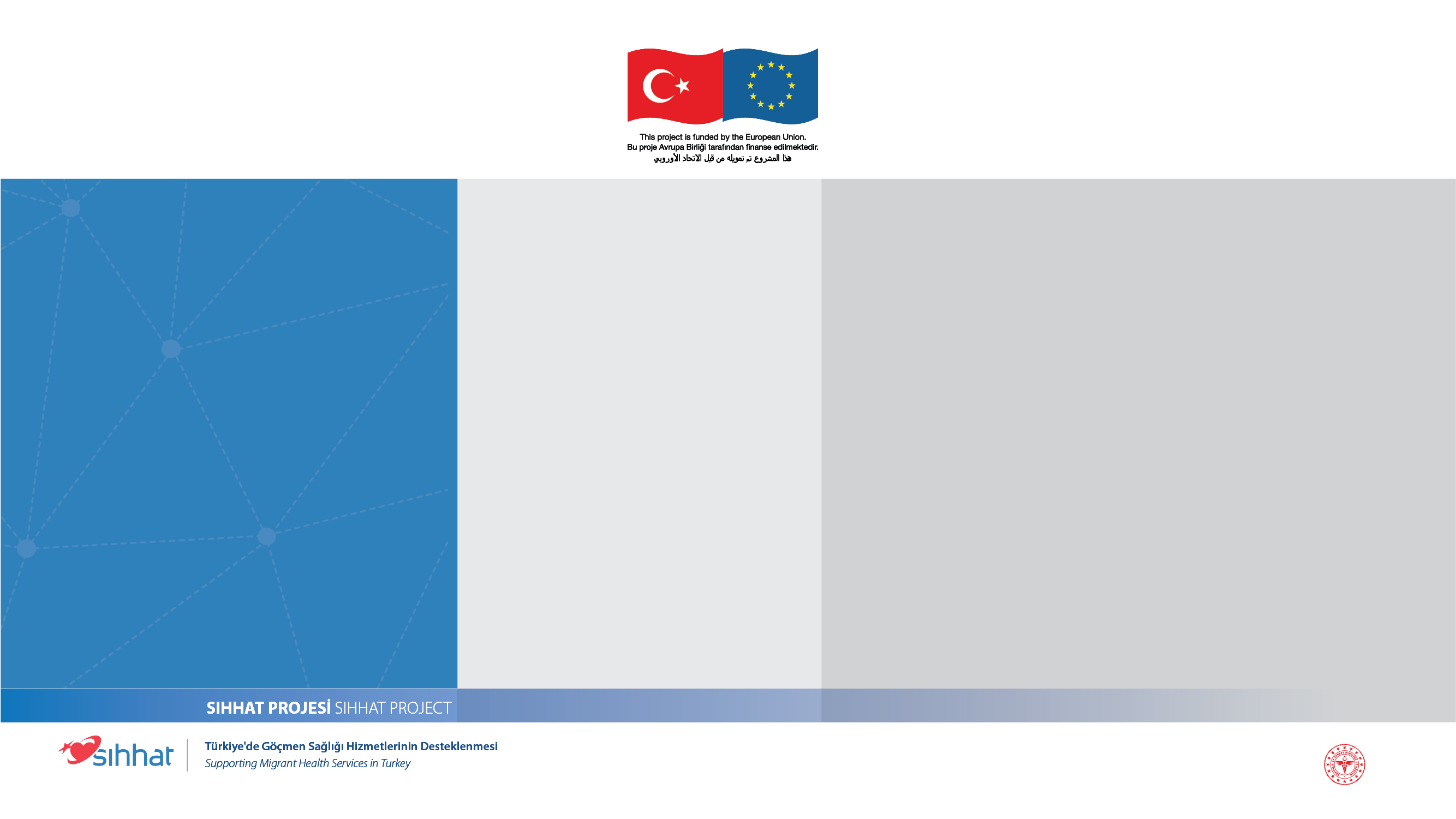 الحالات التي تؤثر على الصحة النفسية للطفل ونموه
إن قضاء الوالدين وقتاً مع الطفل وما يقومون به معاً:
يقوي العلاقة بين الوالدين والطفل
يزيد من ثقة الطفل بنفسه
يمنح الطفل الشعور بأنه ذو قيمة ويجعله يشعر بأنه محبوب.
يتيح المجال للوالدين للتعرف على طفلهم
يتيح المجال للطفل للتعرف على والديه
يؤثر بشكل إيجابي على التطور الذهني والعاطفي والاجتماعي للطفل.
العلاقة الصحية بين الوالدين والطفل
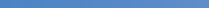 مشروع SIHHAT
دعم الخدمات الصحية للمهاجرين في تركيا
[Speaker Notes: الألعاب التي يمكن للوالدين لعبها مع أطفالهم:
العناق، التقبيل، الشم، الدغدغة
النظر من النافذة معاً والتجول معاً
لعبة Ce ee (اعتباراً من الشهر السابع)
اللعب بألعاب الدفع والسحب مثل السيارات
ألغاز بسيطة وألعاب تخمين (مثل معرفة الحيوانات والأشجار والزهور)
الطلاء والرسم والقص واللصق
حدائق الألعاب والمشي في الطبيعة وما إلى ذلك.
يمكن تحويل جميع أنواع المواد من حولنا إلى لعب قيمة للطفل. في الواقع، يمكن استخدام أدوات منزلية وكرات وحبال وأراجيح وما إلى ذلك بدلاً من شراء ألعاب باهظة الثمن للطفل. يمكن استخدام. إن الدمى الإسفنجية والطائرات الورقية وصناديق الكرتون والزجاجات البلاستيكية الفارغة والحقائب القديمة أو المشط الذي لا تستخدمه الأم ستلعب دوراً مهماً في نمو الطفل. يستمتع الطفل ويتعلم أكثر من الألعاب التي يتم صنعها معاً.

فوائد اللعب مع الطفل:
يحفز اللعب حواس الأطفال ويطورها (البصر والسمع واللمس وما إلى ذلك)
يطور التفكير والذكاء
ينمي الخيال والمهارات والإبداع
يتعلم الطفل التعبير عن مشاعره
يتعلم أن يعبر عن نفسه
يطور قدرته على استكشاف بيئتهم وحل المشاكل
يتعلم تحمل المسؤولية والتعاون
يطور ويقوي العلاقة بين الأم والطفل]
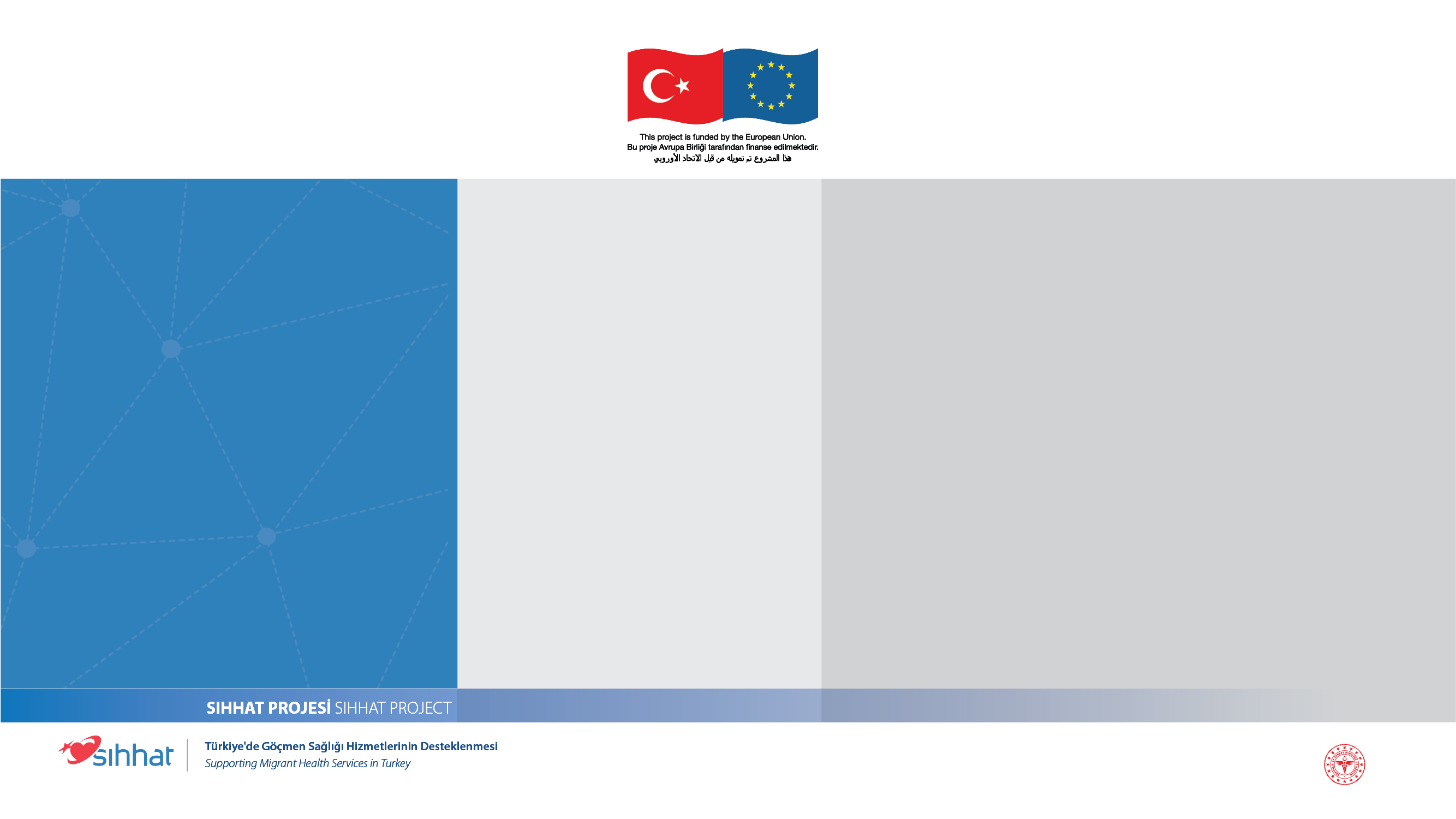 الحالات التي تؤثر على الصحة النفسية للطفل ونموه
إن قضاء الوالدين وقتاً مع الطفل وما يقومون به معاً:
يؤثر بشكل إيجابي على التطور الذهني والعاطفي والاجتماعي للطفل. من المهم جداً أن يكون الطفل النامي في بيئة غنية بالمحفزات خاصة في السنة الأولى من العمر. توفر البيئة المحفزة للطفل العديد من الأشياء المختلفة ليفعلها ويراها ويسمعها ويلمسها.
العلاقة الصحية بين الوالدين والطفل
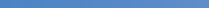 مشروع SIHHAT
دعم الخدمات الصحية للمهاجرين في تركيا
[Speaker Notes: فوائد التحدث مع الطفل:
إن التحدث مع الطفل يجعل الطفل يشعر بالتقدير
يطور مهارات التواصل والتفكير لدى الطفل
يساعد في معرفة كيفية خروج الأصوات ومعاني الكلمات
يحسن الكلام. لقد تم تحديد أن أطفال الأمهات اللواتي يتحدثن بشكل متكرر مع أطفالهن يمكنهم استخدام كلمات أكثر عندما يبلغون سن الثانية من أطفال الأمهات اللواتي نادراً ما يتحدثن.

فوائد قراءة الكتب للأطفال:
يسرع تطور اللغة
يدعم التطور الذهني
يعرّفه على العالم الحقيقي، يمكّنه من تطوير نماذج سلوكية
يدعم تطوير علاقة دافئة مع الوالدين
يوسع خيال الطفل
يضع الأساس لمهارات القراءة وحب القراءة مدى الحياة.
يسمح للطفل بالتعبير عن مشاعره وأفكاره بشكل جيد من خلال توسيعه لمخزون المفردات.
يعلم العديد من المفاهيم مثل الحب والتفاهم والاحترام والموهبة والمشاركة.
يرتاح الطفل ويمضي وقتاً ممتعاً أثناء قراءة الكتاب.

فوائد الموسيقا: إن غناء الأم الأغاني لأطفالها مع التهويدات والأنماط والإيقاعات المتكررة:
يسرع التطور الذهني للطفل
يقوي العلاقة الدافئة بين الأم والطفل.
يتيح التأثير المشترك للحن والشعر إدراكاً أفضل للكلمات وتخزينها في دماغ الطفل.
يؤثر بشكل إيجابي على تطور الذاكرة
أجزاء الدماغ التي تتأثر بشكل خاص بالموسيقا هي مناطق التفكير وحل المشاكل.
يطور الوعي تجاه الصوت.]
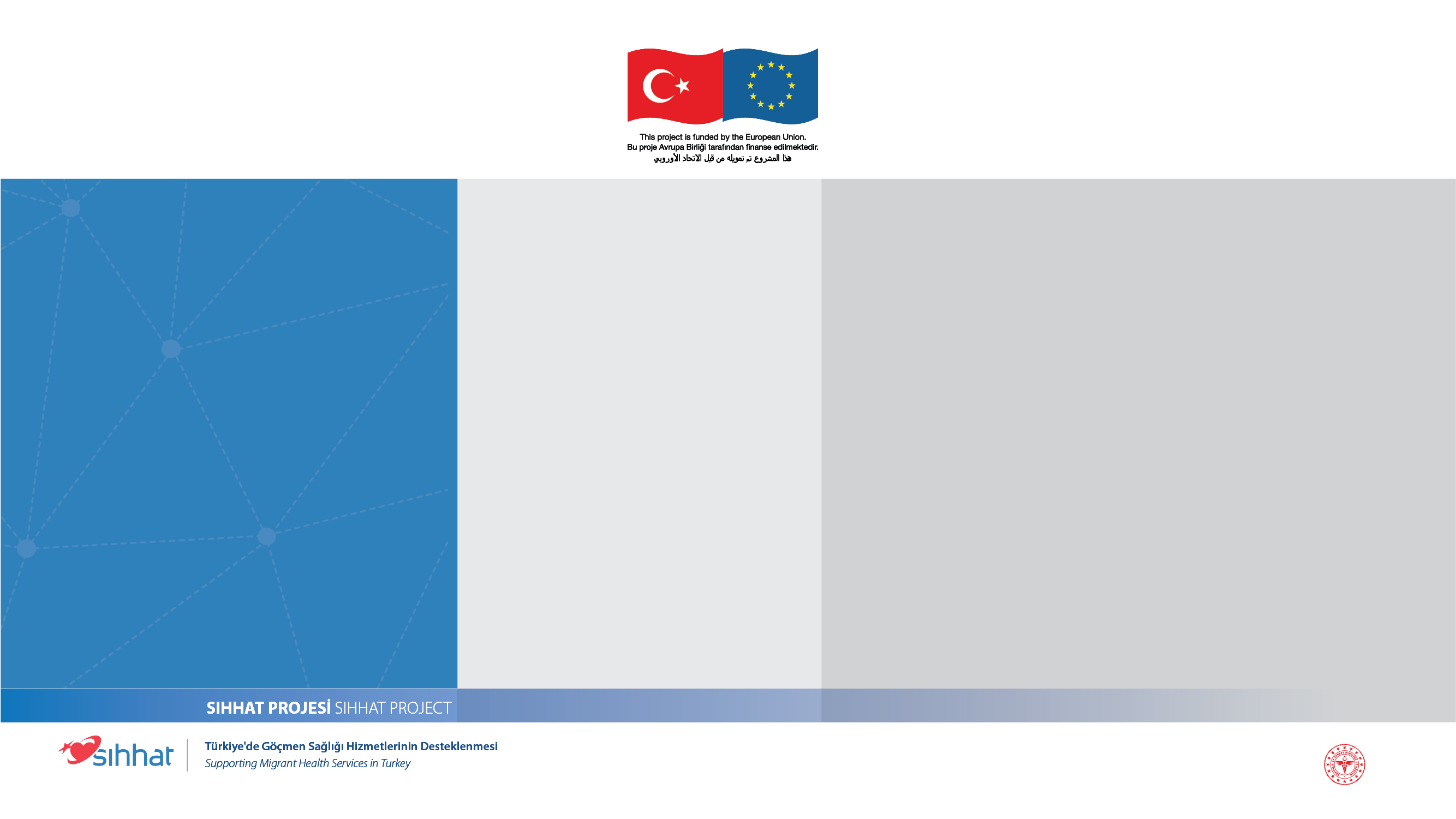 الحالات التي تؤثر على الصحة النفسية للطفل ونموه
إن الحصول على دعم قوي من الأقارب وخاصة الأزواج، يساعد النساء على تقليل مشاكلهن أثناء الحمل والولادة.

من المعروف أن أطفال الآباء المرشحين الذين يظهرون التسامح والتفاهم والاهتمام الخاص بزوجاتهم أثناء الحمل ويهتمون بتطور الطفل في رحم الأم ويدعمون زوجاتهم؛ يتمتعون بصحة أفضل.
العلاقات الأسرية الصحية والداعمة
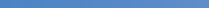 مشروع SIHHAT
دعم الخدمات الصحية للمهاجرين في تركيا
[Speaker Notes: ملاحظة للمدرب:

إن كان هناك أب بين المشاركين: تحدث عن أهمية العلاقة بين الأب والطفل عبر قول؛ "إن أطفال الآباء الذين يدعمون زوجاتهم أثناء الحمل يتمتعون بصحة أفضل وتعاني زوجاتهم من مشاكل أقل خلال الحمل والولادة. لدعم زوجتك أثناء الحمل، يمكنك التحدث معها باستمرار ومساعدتها في الأعمال المنزلية والذهاب إلى الفحوصات الصحية معها".]
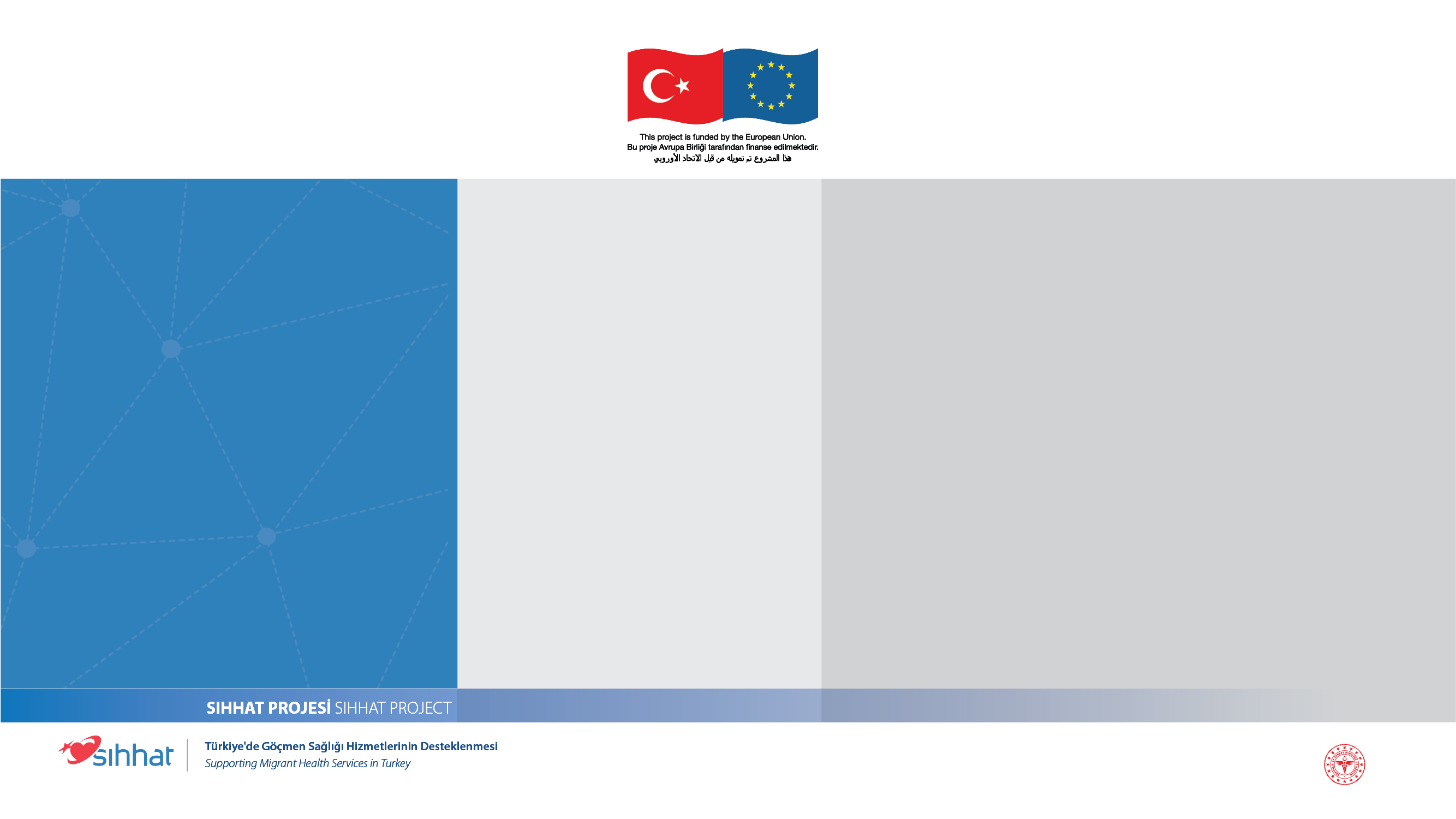 الحالات التي تؤثر على الصحة النفسية للطفل ونموه
يتم تعلم الأبوة من خلال بذل الجهد.
تقوى العلاقة بين الأب وطفله في حال اعتناء الأب بطفله وتحدثه وتقبيله وشمه إياه وقضائه وقتاً معه.
يمكنه فهم احتياجات الطفل بشكل أفضل.
إن انخراط الأب في رعاية طفله يساعده على تبني دور الأبوة بسهولة أكبر.
العلاقات الأسرية الصحية والداعمة
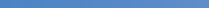 مشروع SIHHAT
دعم الخدمات الصحية للمهاجرين في تركيا
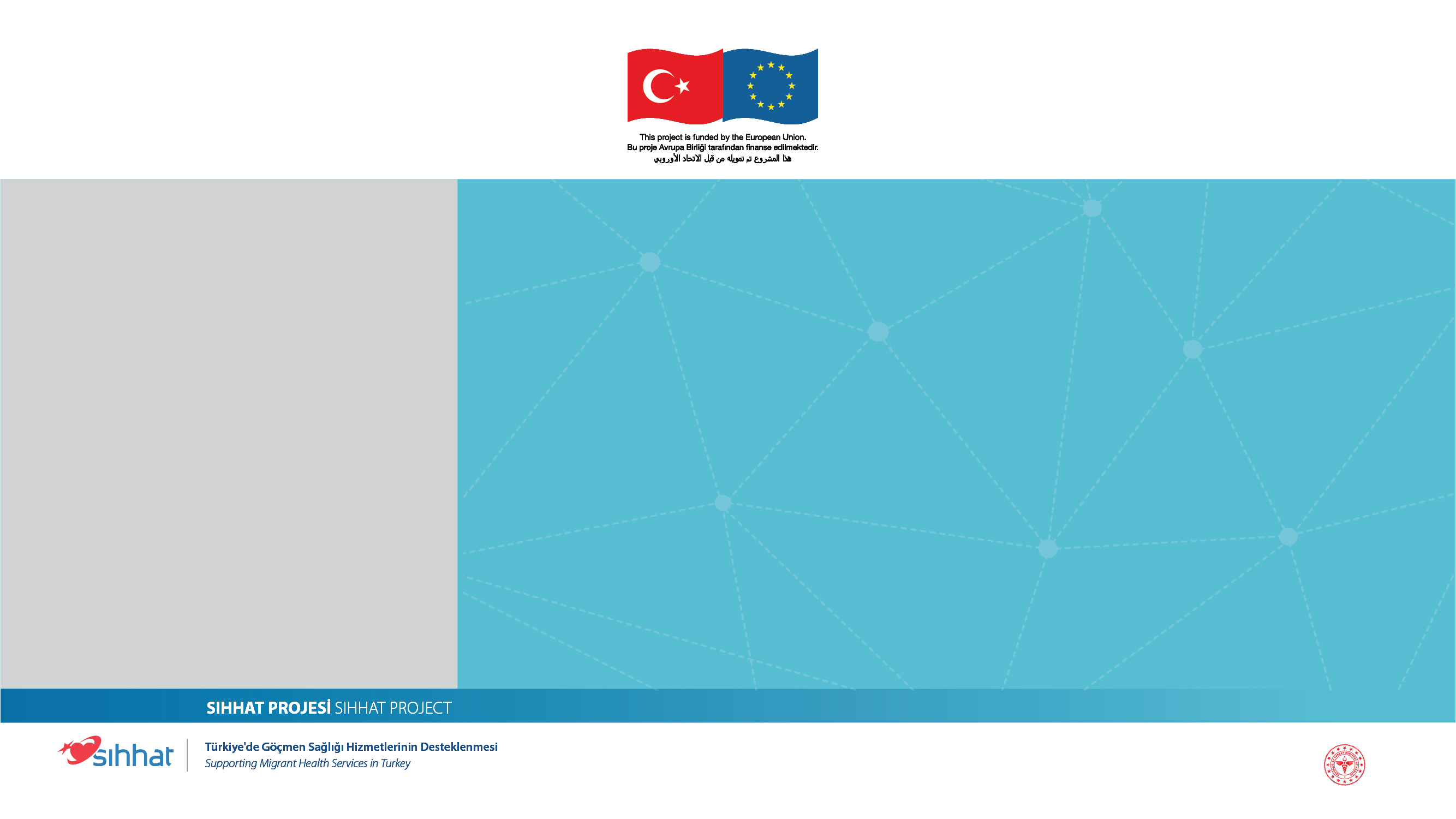 الاضطرابات التطورية النفسية في مرحلة الطفولة
إن التشخيص المبكر ينقذ حياة الطفل
مشروع SIHHAT
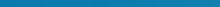 دعم الخدمات الصحية للمهاجرين في تركيا
[Speaker Notes: ملاحظة للمدرب: سنتحدث في هذا القسم عن بعض الاضطرابات النفسية التي يمكن للأطفال أن يواصلوا حياتهم بالشكل الأقرب إلى التعافي أو التطور الطبيعي عند تشخيصها وإجراء التدخل اللازم في الفترة المبكرة.]
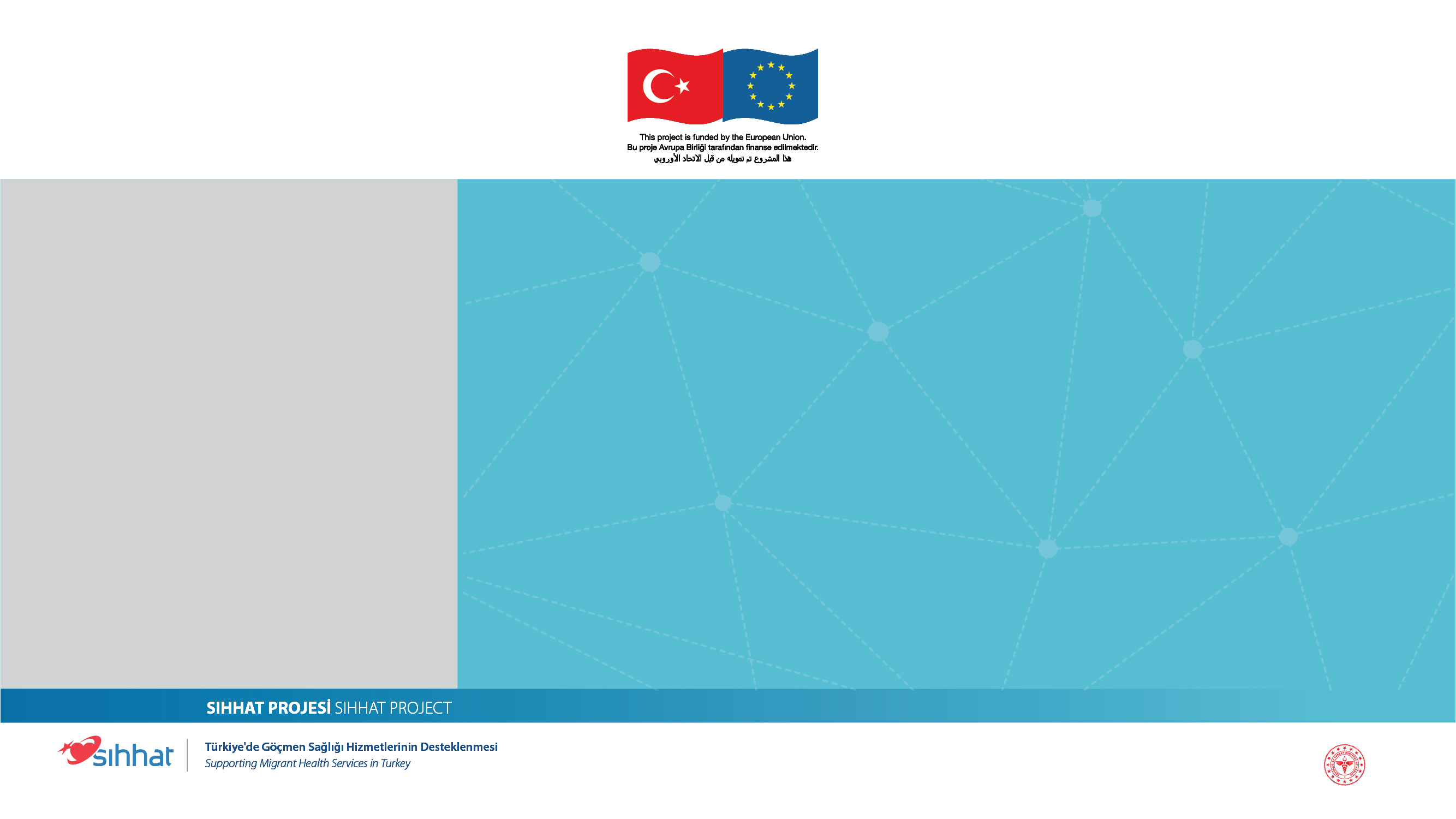 اضطرابات طيف التوحد
اضطرابات طيف التوحد هي عبارة اضطراب تطوري في الدماغ يظهر في مرحلة الطفولة المبكرة.
مشروع SIHHAT
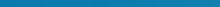 دعم الخدمات الصحية للمهاجرين في تركيا
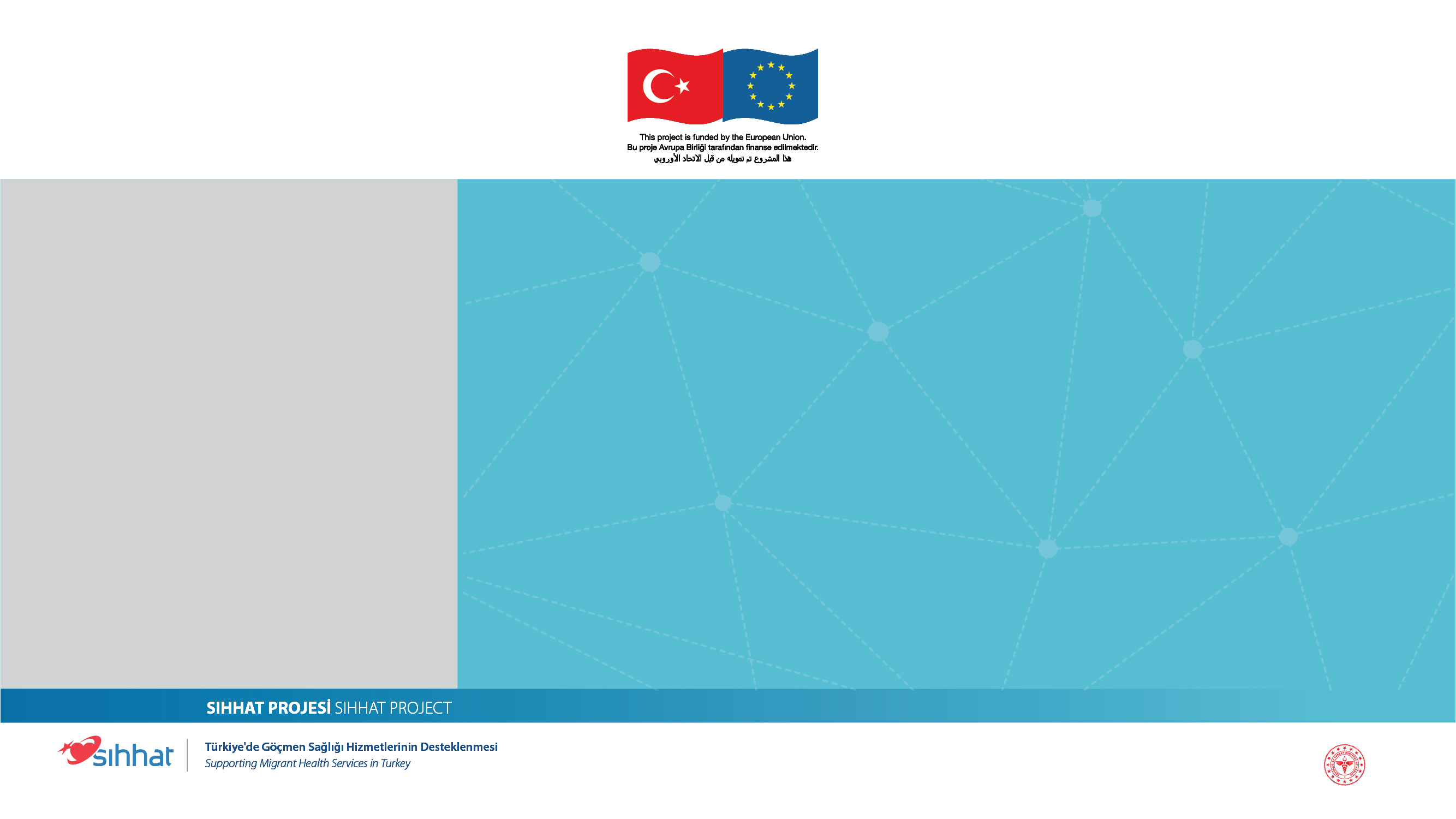 اضطرابات طيف التوحد
يتم التشخيص من قبل الأطباء النفسيين لدى الأطفال والمراهقين.
ومع ذلك، فإنه يتم في المناطق التي لا يتوفر فيها هؤلاء الأخصائيون، التعرف على الأعراض التي تظهر لدى هؤلاء الأطفال من قبل أطباء الأطفال والأطباء النفسيين لدى البالغين وإحالتهم إلى الأخصائيين ذوي الصلة.
مشروع SIHHAT
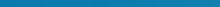 دعم الخدمات الصحية للمهاجرين في تركيا
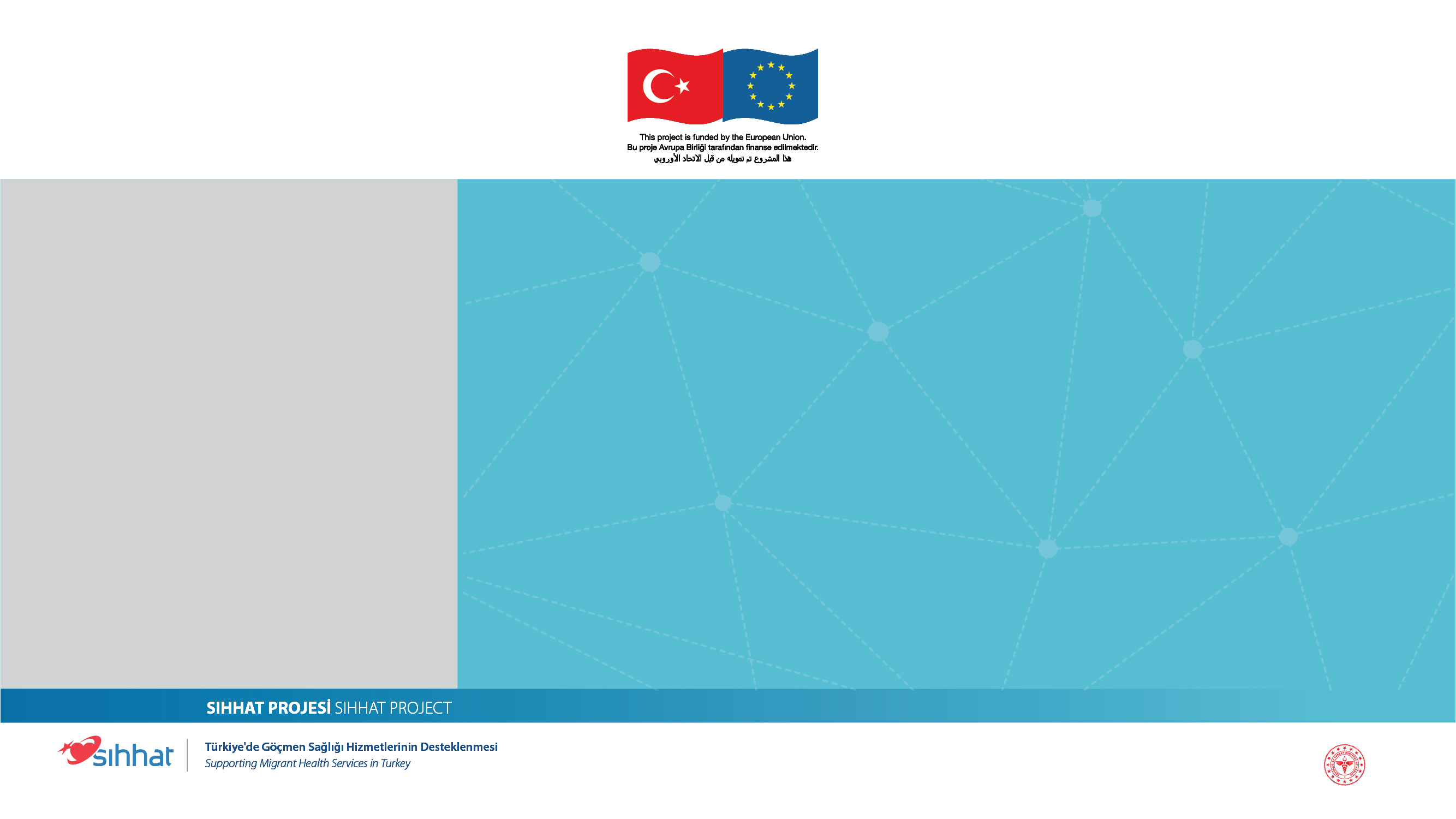 اضطرابات طيف التوحد
كلما تم تشخيص التوحد في عمر أبكر وتمت إحالته بشكل مناسب فإنه يتم الحصول على نتائج أكثر إيجابية في علاجه.
إن التدخل الرئيسي في التوحد هو التعليم الخاص.
مشروع SIHHAT
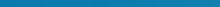 دعم الخدمات الصحية للمهاجرين في تركيا
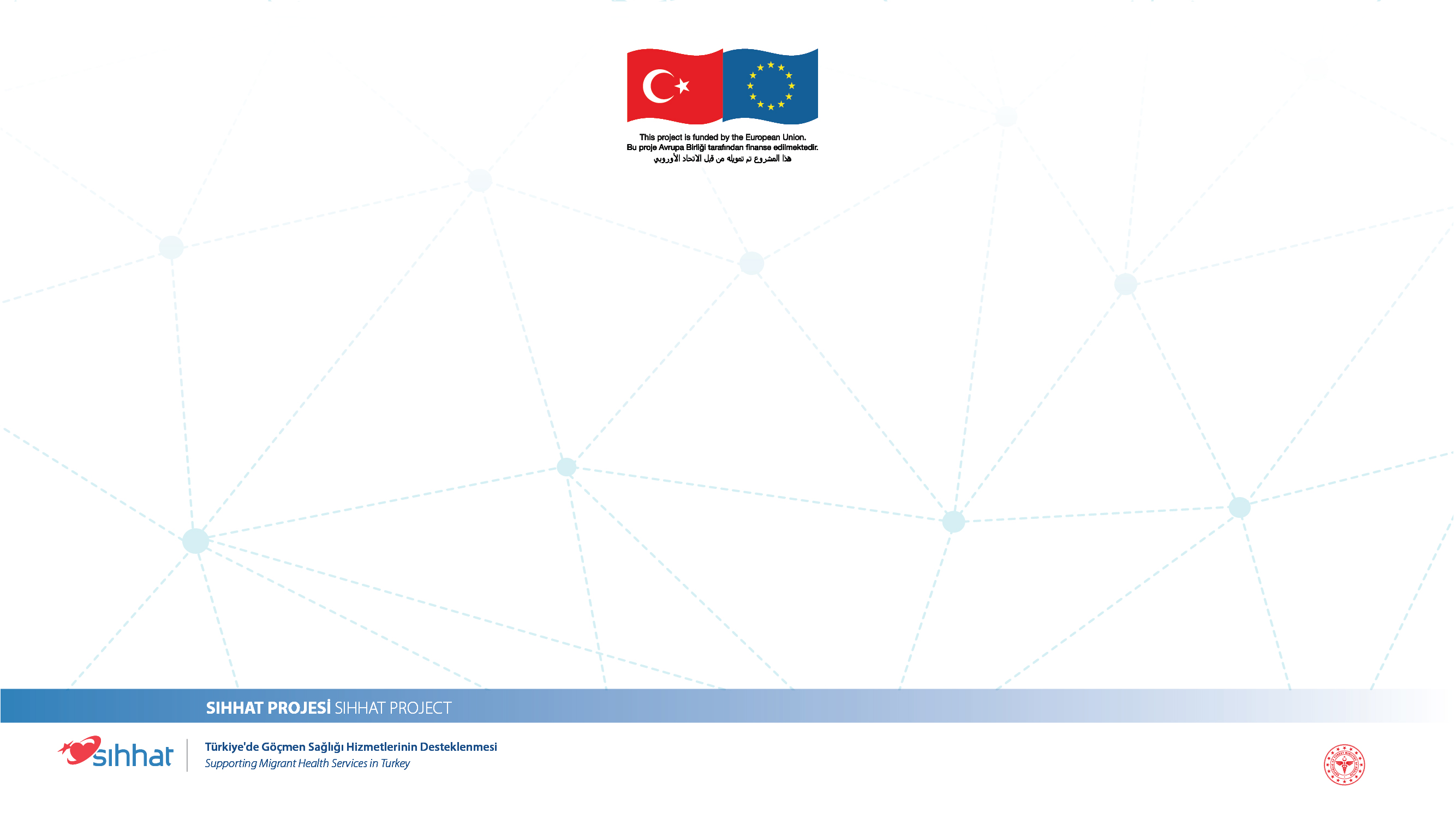 لا يزال سبب اضطراب طيف التوحد مجهولاً.

ومع ذلك، تظهر الأبحاث الطبية أن العوامل الوراثية تلعب دوراً مهماً في تكوين هذا الاضطراب وإمكانية لعب العوامل البيئية دوراً أيضاً.
LOREM İPSUM
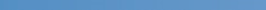 مشروع SIHHAT
دعم الخدمات الصحية للمهاجرين في تركيا
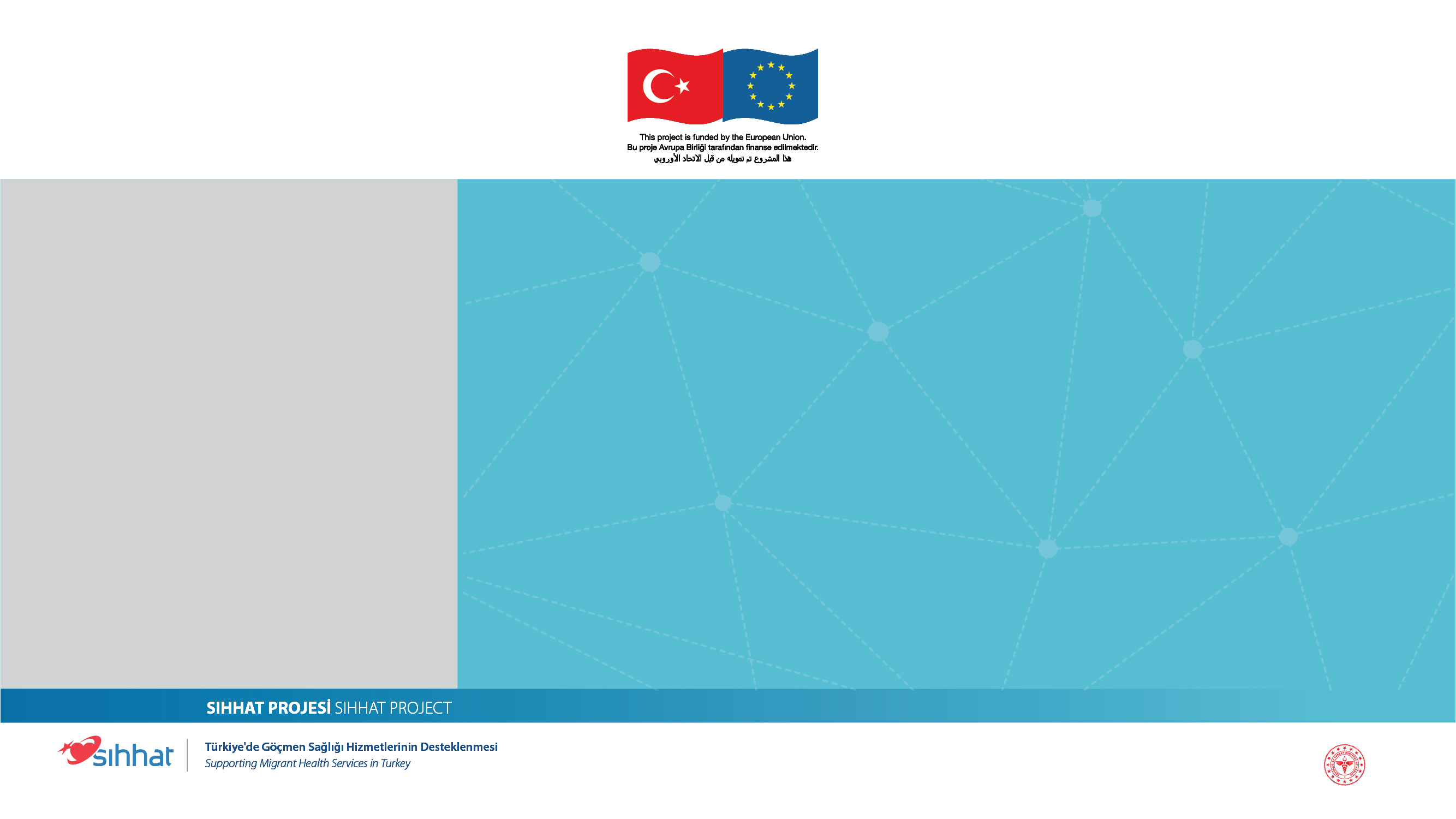 هل طفلي طفل مصاب بالتوحد؟
إن كان الطفل لا يناغي ولا يصدر أصواتاً تشبه أصوات الطيور في عمر 12 شهراً.
إن كان لا يشير ولا يلوح بيده ولا يظهر الفهم على الرغم من بلوغه عمر 12 شهراً.
إن لم يبدأ في نطق الكلمات واحدة تلو الأخرى رغم بلوغه عمر 16 شهراً (مثل الأم، الطفل ..)،
إن كان لا يستطيع تكوين جمل قصيرة من كلمتين على الأقل من تلقاء نفسه رغم بلوغه عمر 24 شهراً (وليس على شكل تكرار ما يقوله الشخص المقابل)،
إن حدث أي تراجع في تطور اللغة والمهارات الاجتماعية بغض النظر عن العمر.
يجب تقييم الطفل من قبل الطبيب على الفور.
مشروع SIHHAT
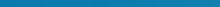 دعم الخدمات الصحية للمهاجرين في تركيا
[Speaker Notes: ما هي العلامات والأعراض المحتملة الأخرى التي يمكن مشاهدتها في التوحد والاضطرابات المماثلة الأخرى؟
من أجل فهم ما إن كان الطفل بحاجة إلى تقييم لمرض التوحد، هناك مواقف يمكن للوالدين والمعلمين ومقدمي الرعاية الأولية (الأجداد ومقدمي الرعاية وما إلى ذلك) البحث عنها وتحديدها لدى الطفل. في ظل وجود الأعراض التالية التي يمكن اعتبارها "تنبيهاً أحمراً" ، يجب تقييم الطفل من ناحية التوحد من قبل الطبيب على الفور.
إن لم يكن يبدي ردة فعل عندما مناداته باسمه،
إن لم يكن يبتسم عندما يضحك له أحد (إن لم تكن هناك ابتسامة اجتماعية)،
إن كان يقيم تواصلاً بصرياً ضعيفاً،
إن كان لا يستطيع شرح ما يوده،
إن تأخر تطور اللغة والكلام لديه،
إن كان قادراً على نطق بضع كلمات أو أصوات ولم يعد قادراً على ذلك،
إن لم يستطع اتباع التعليمات البسيطة،
إن كان يتصرف وكأنه لا يسمع،
إن كان بإمكانه سماع حتى الأصوات الصغيرة ولكنه لا يستجيب وكأنه لا يستطيع سماع معظم الأشياء،
إن بدا وكأنه في عالمه الخاص،
إن لم يكن يقوم بالتأشير أو التلويح بمعنى وداعاً،
إن كان لا يعرف كيفية اللعب بالألعاب،
إن كان ينشغل بشكل مفرط ببعض الأشياء والمواقف المعينة ولا يهتم بالأخرى،
إن كان لا يشارك متعلقاته (يجلب ويعطيها أو يريها لأحد) مع أي شخص،
إن كان غير مبالٍ وغير آبه بأقرانه،
إن كان غير قادر على بدء علاقة اجتماعية مع الأطفال الآخرين،
إن كان لا يستطيع الانسجام مع الناس،
إن كانت اهتماماته محدودة مقارنة بالأطفال الآخرين،
إن أظهر أنماط سلوك غريبة (مثل رفرفة اليد ورفرفة الجناحين والتأرجح)،
إن كان يمشي على رؤوس أصابعه،
إن كان يقوم بالإصرار على الأشياء أو الألعاب أو السلوك بترتيب معين (على سبيل المثال، ارتداء الجوارب قبل ارتداء السروال على الدوام)،
إن كان يقضي معظم وقته في ترتيب الأمور،
إن كانت هناك نوب غضب شديدة وحادة أو مبالغة في رد الفعل.]
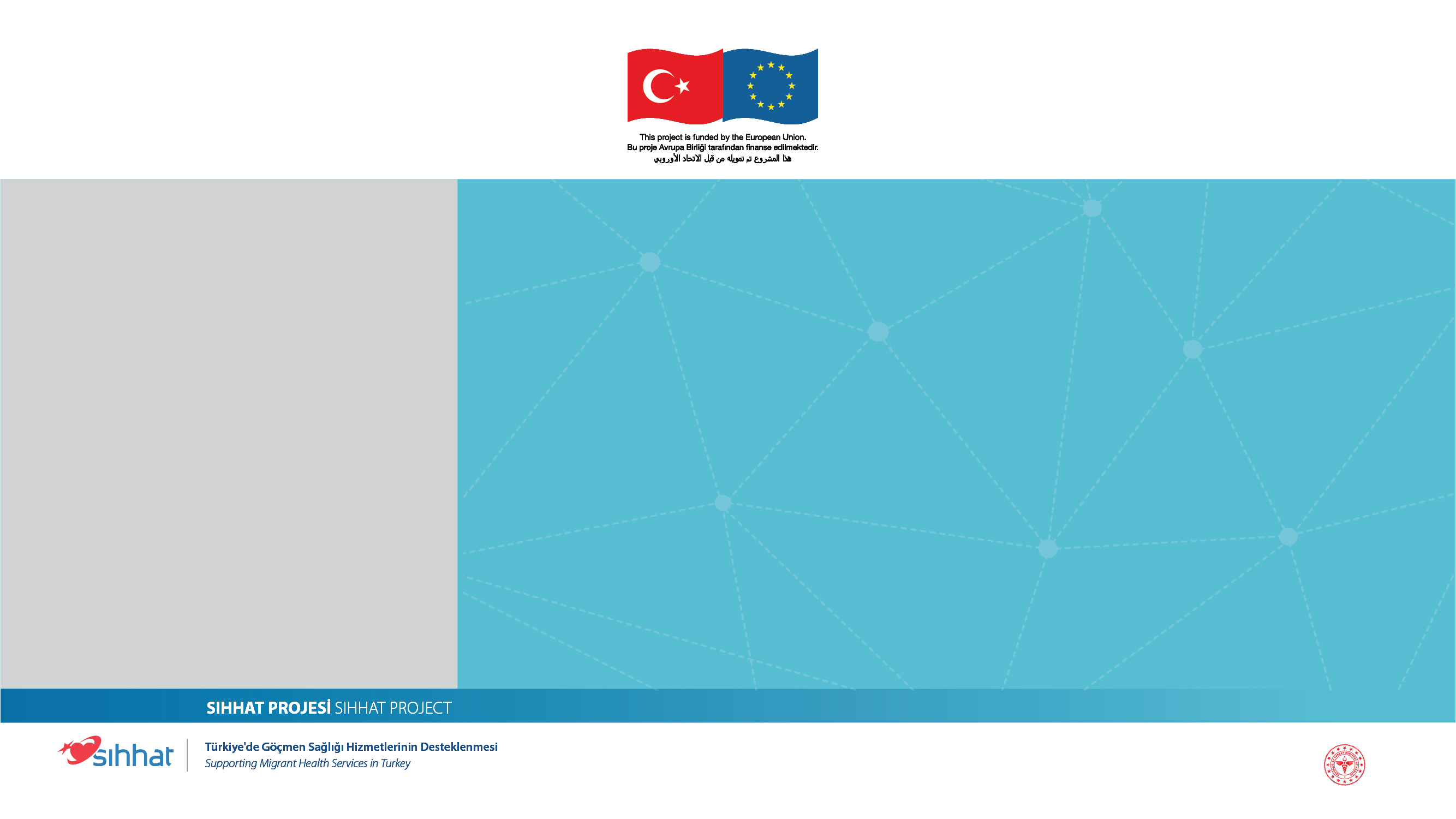 علاج التوحد
العلاجات التعليمية،
غالباً ما يتم استخدام الأدوية عند وجود مشاكل سلوكية لا يمكن السيطرة عليها واضطرابات نفسية مصاحبة.
يجب أن يستمر علاج الطفل ضمن إطار برنامج المتابعة والعلاج الموضوع من قبل الطبيب الذي قام بالتشخيص.
يتم البدء ببرنامج تعليمي وفقاً لخصائص نمو الطفل بعد إبلاغ الأسرة بحالة الطفل.
تتم مشاركة نوع التطورات الإيجابية التي يتوقعها الطبيب بشأن الطفل مع الأسرة خلال فترة البرنامج التعليمي.
ويتم خلال فترة هذا البرنامج التعليمي طويل الأمد، الاستمرار بعلاج الطفل مع فحصه بفواصل زمنية منتظمة.
مشروع SIHHAT
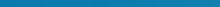 دعم الخدمات الصحية للمهاجرين في تركيا
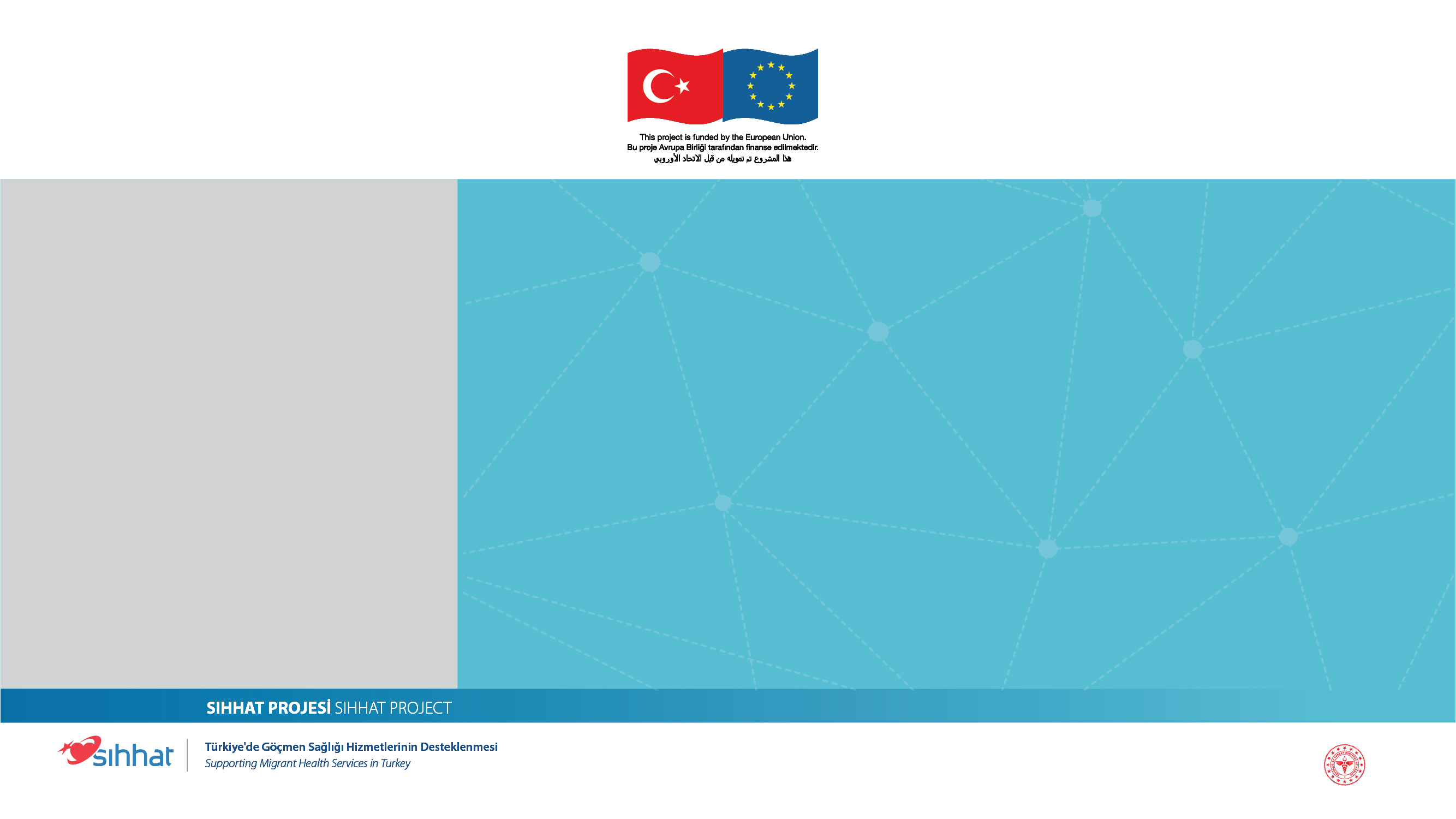 اضطراب نقص الانتباه وفرط النشاط
اضطراب نقص الانتباه وفرط النشاط (ADHD)؛ هو اضطراب يبدأ في فترة النمو المبكرة ويصبح واضحاً في فترة ما قبل المدرسة وسن المدرسة وغالباً ما يستمر حتى سن البلوغ.

يعاني الطفل من صعوبة في التحكم في سلوكه والحفاظ على الانتباه. يُعد فرط النشاط أمراً شائعاً، ولكن قد يعاني بعض الأطفال أيضاً من مشاكل الانتباه فقط دون وجود فرط النشاط.
مشروع SIHHAT
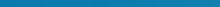 دعم الخدمات الصحية للمهاجرين في تركيا
[Speaker Notes: ملاحظة للمدرب:
يمكن مشاهدة كلاً من نقص الانتباه وفرط النشاط بشكل منفصل في اضطراب نقص الانتباه وفرط النشاط. تلاحظ الأسر والمعلمون فرط النشاط على الفور في معظم الحالات، في حين أنه يمكن التغاضي عن نمط نقص الانتباه وقد يتأخر العلاج. لذلك، ينبغي تذكير المجموعة بذلك.]
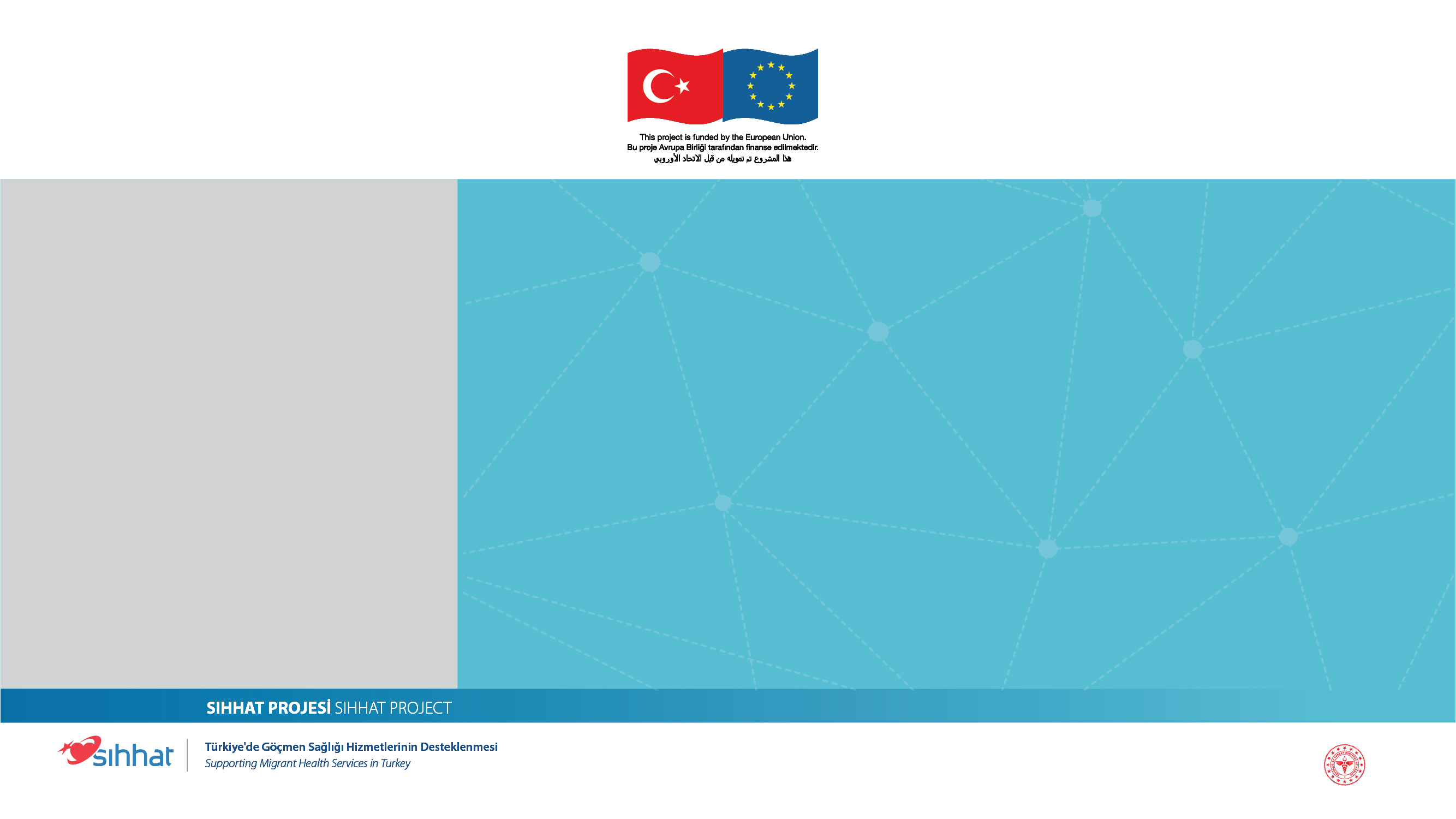 إن كان طفلك يعاني من بعض الأعراض بشكل مكثف وشوهدت هذه الأعراض في أكثر من مكان مثل المنزل أو المدرسة، قم باستشارة أقرب أخصائي للصحة النفسية لدى الأطفال والمراهقين.
فرط النشاط:
تكون يداه وقدماه في حالة حركة أو أنه يتحرك في مقعده في معظم الأوقات.
يقوم من مقعده في الصف أو في المواقف الأخرى التي يُتوقع منه الجلوس فيها في معظم الأوقات.
يركض أو يتسلق في المواقف التي يكون فيها ذلك غير مناسب في معظم الأوقات.
يواجه صعوبة في المشاركة بهدوء في الأنشطة الترفيهية أو ممارسة الألعاب في معظم الأوقات.
يكون في حالة حركة في معظم الأوقات أو يتصرف وكأنه مدفوع بمحرك.
يتحدث كثيراً في معظم الأوقات.
مشروع SIHHAT
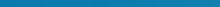 دعم الخدمات الصحية للمهاجرين في تركيا
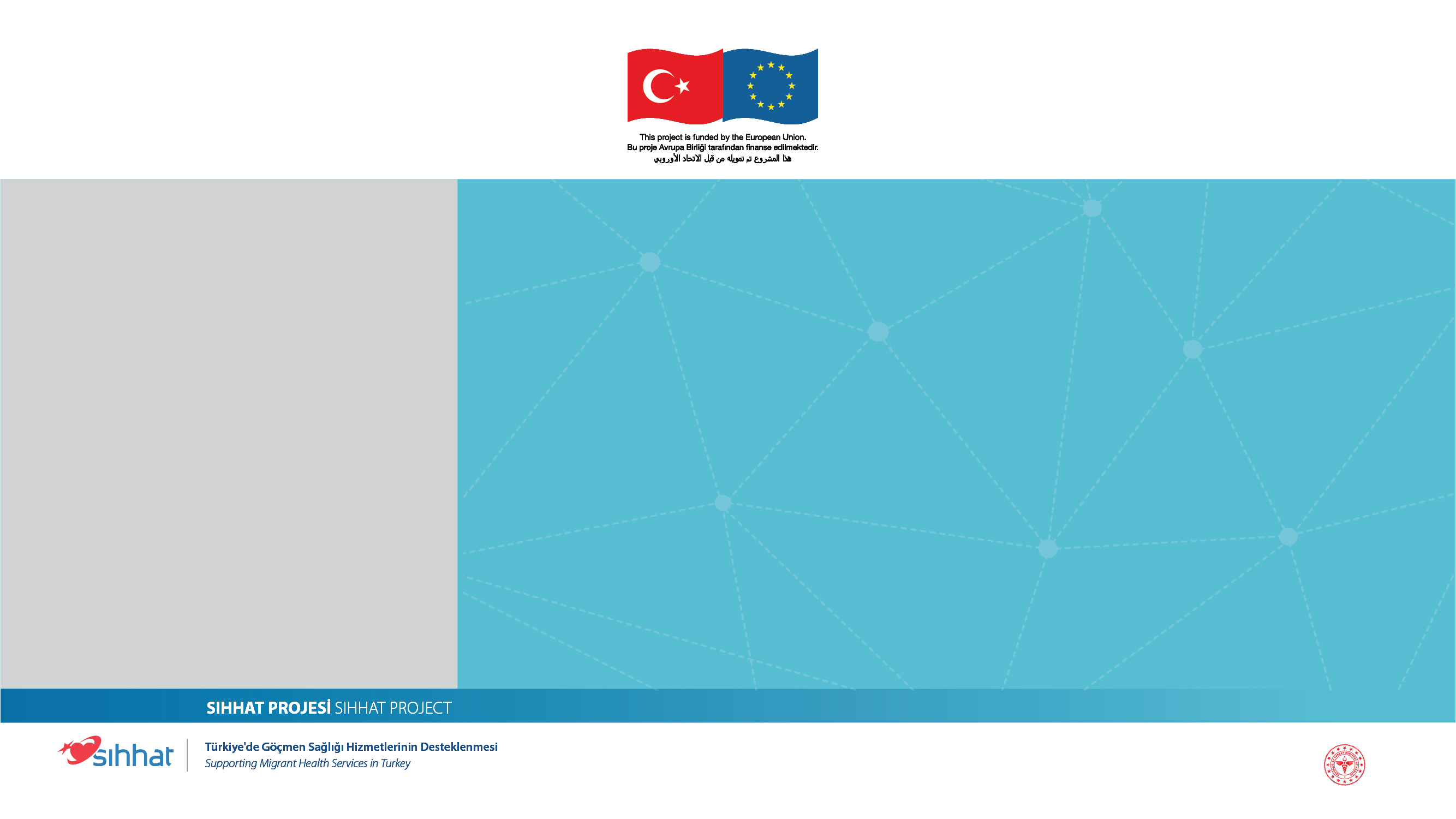 إن كان طفلك يعاني من بعض الأعراض بشكل مكثف وشوهدت هذه الأعراض في أكثر من مكان مثل المنزل أو المدرسة، قم باستشارة أقرب أخصائي للصحة النفسية لدى الأطفال والمراهقين.
الاندفاعية:
يجيب بشكل مباشر قبل اكتمال السؤال في معظم الأوقات.
يجد صعوبة في انتظار دوره في معظم الأوقات.
يقاطع أحاديث الآخرين أو يتطفل على أعمالهم في معظم الأوقات.
مشروع SIHHAT
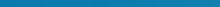 دعم الخدمات الصحية للمهاجرين في تركيا
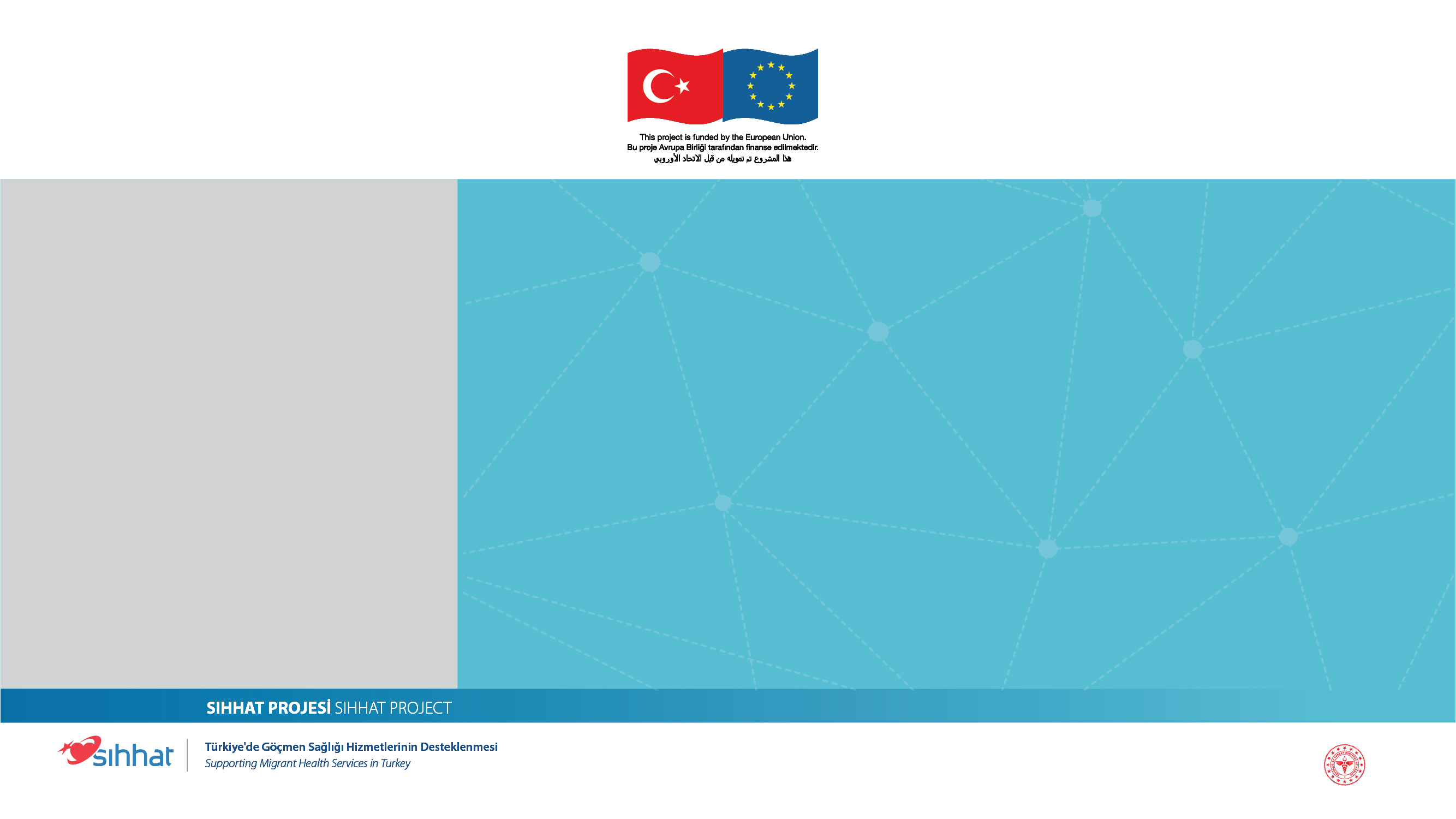 إن كان طفلك يعاني من بعض الأعراض بشكل مكثف وشوهدت هذه الأعراض في أكثر من مكان مثل المنزل أو المدرسة، قم باستشارة أقرب أخصائي للصحة النفسية لدى الأطفال والمراهقين.
نقص الانتباه:
لا يستطيع الانتباه إلى التفاصيل أو يرتكب أخطاء دون انتباه في الواجبات المدرسية أو العمل أو الأنشطة الأخرى في معظم الأوقات.
يتشتت انتباهه في المهام التي يكلف بها أو في الأنشطة التي يمارسها.
يبدو أنه لا يصغي عند التحدث إليه مباشرة في معظم الأوقات.
لا يتبع التوجيهات ولا يمكنه إكمال الواجبات المدرسية أو الأعمال البسيطة أو الواجبات في العمل في معظم الأوقات.
يتجنب أو يكره أو يحجم عن المشاركة في المهام التي تتطلب جهداً عقلياً مستمراً في معظم الأوقات.
يفقد الأشياء الضرورية من أجل المهام أو الأنشطة التي يقوم بها في معظم الأوقات.
يتشتت انتباهه بسهولة عبر المحفزات الخارجية في معظم الأوقات.
يتميز بالنسيان في الأنشطة اليومية في معظم الأوقات.
مشروع SIHHAT
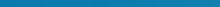 دعم الخدمات الصحية للمهاجرين في تركيا
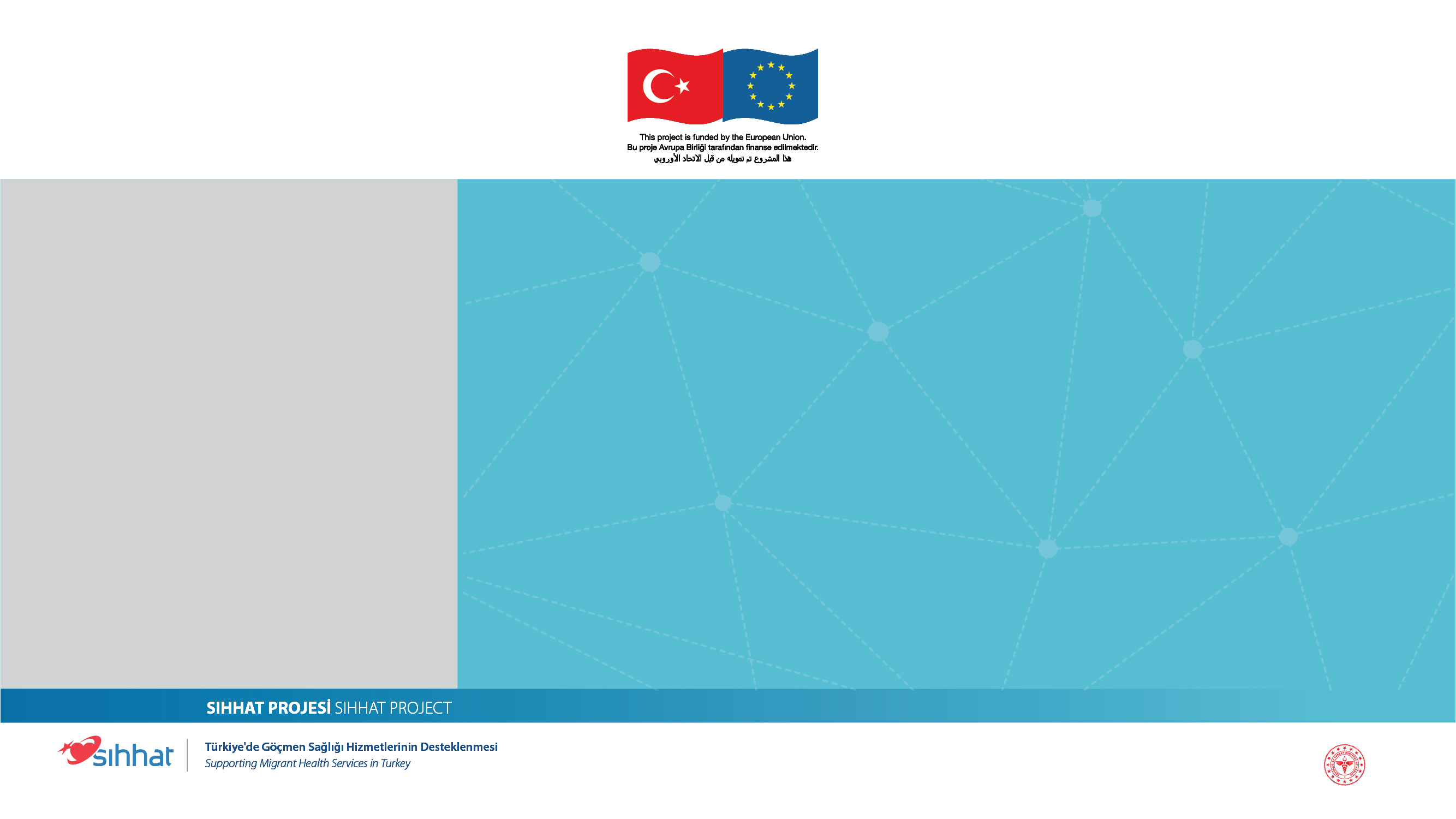 علاج اضطراب نقص الانتباه وفرط النشاط
اضطراب نقص الانتباه وفرط النشاط هو اضطراب يستجيب للعلاج بشكل جيد جداً.
العلاج الرئيسي هو العلاج الدوائي.
مشروع SIHHAT
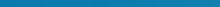 دعم الخدمات الصحية للمهاجرين في تركيا
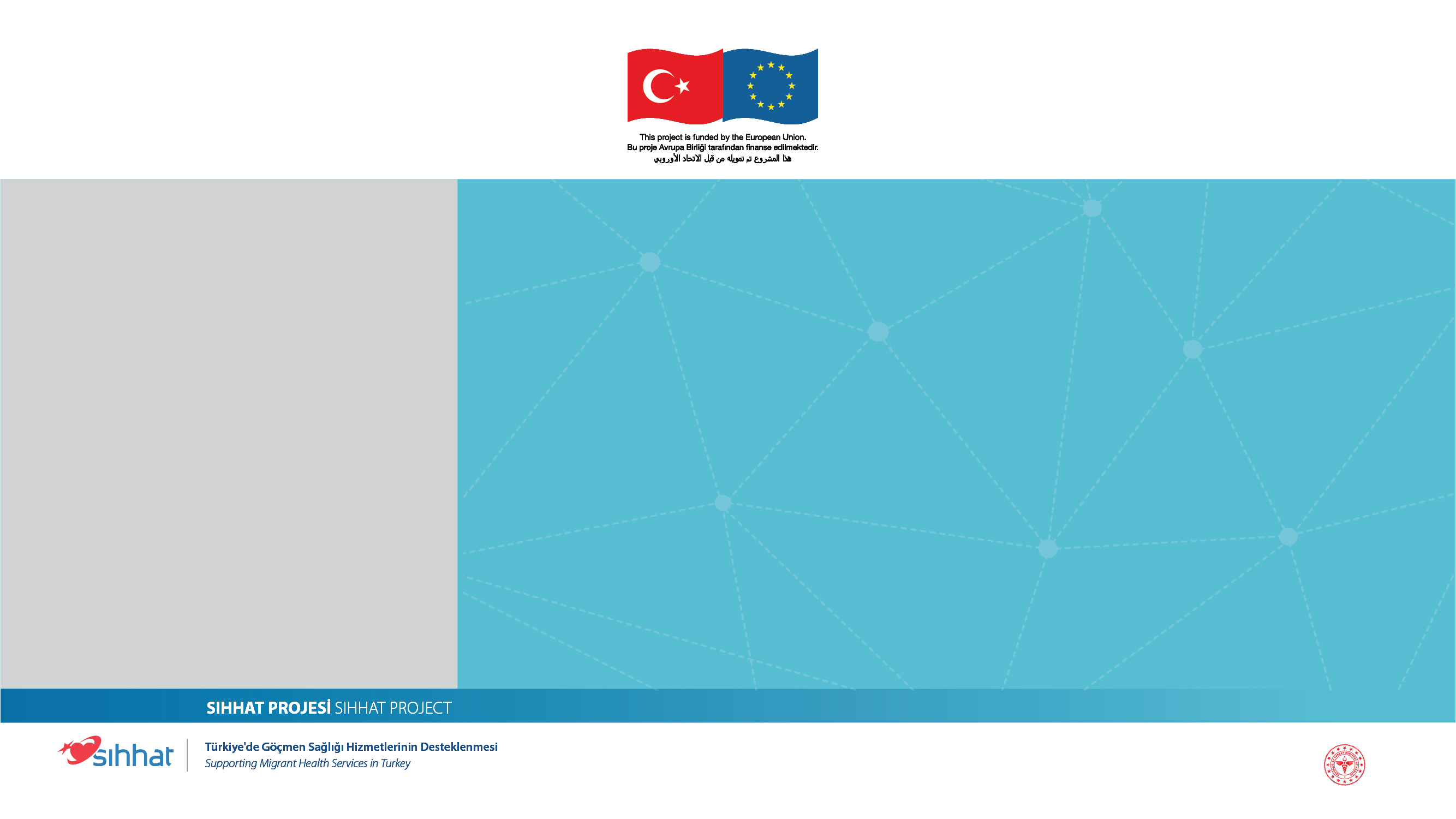 مثال عن حالة
عندما لا يتم علاج نقص الانتباه وفرط النشاط في الوقت المناسب ...
خلال مرحلة طفولته:
يكون نشيطاً جداً
يعرفه الجيران
يكون طفلاً "شقياً"
لا يتوقف عن التجول
مشروع SIHHAT
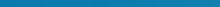 دعم الخدمات الصحية للمهاجرين في تركيا
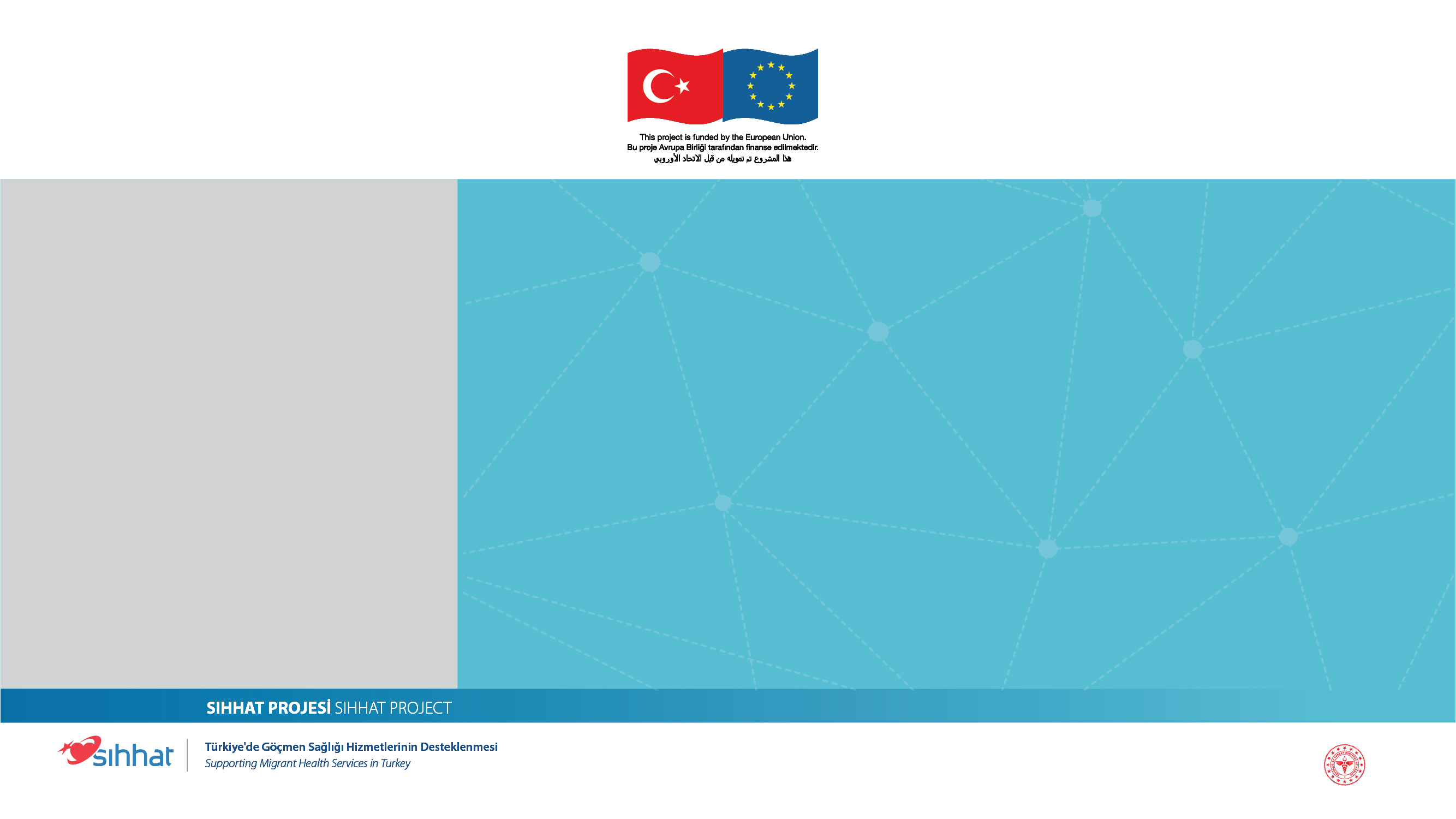 مثال عن حالة
عندما لا يتم علاج نقص الانتباه وفرط النشاط في الوقت المناسب ...
المدرسة الابتدائية
كان من الصعب عليه الجلوس في الصف الأول،
كان متململاً،
قلت حركة الأطفال الآخرين،
لكن نشاط علي استمر،
لا يستطيع تركيز انتباهه،
يشعر وكأن إكمال واجباته المدرسية ظلم بالنسبة إليه،
يفهم ولكنه ينسى،
النجاح المدرسي منخفض،
يقول معلمه: "في الواقع، إن عقله يعمل ولكن عقله في مكان آخر"،
انخفض نشاطه في العامين الماضيين،
لكن نجاحه المدرسي انخفض بشكل أكبر،
يفقد متعلقاته باستمرار.
يقول الأب، "لا نستطيع أن ندركه بالمماحي، إنه عديم المسؤولية".
بينما يمكنه لعب ألعاب الهاتف والحاسوب لساعات فإنه لا يمكنه البقاء أكثر من 10 دقائق في الدرس.
إنه طفل، سوف يتحسن على أي حال.
مشروع SIHHAT
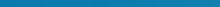 دعم الخدمات الصحية للمهاجرين في تركيا
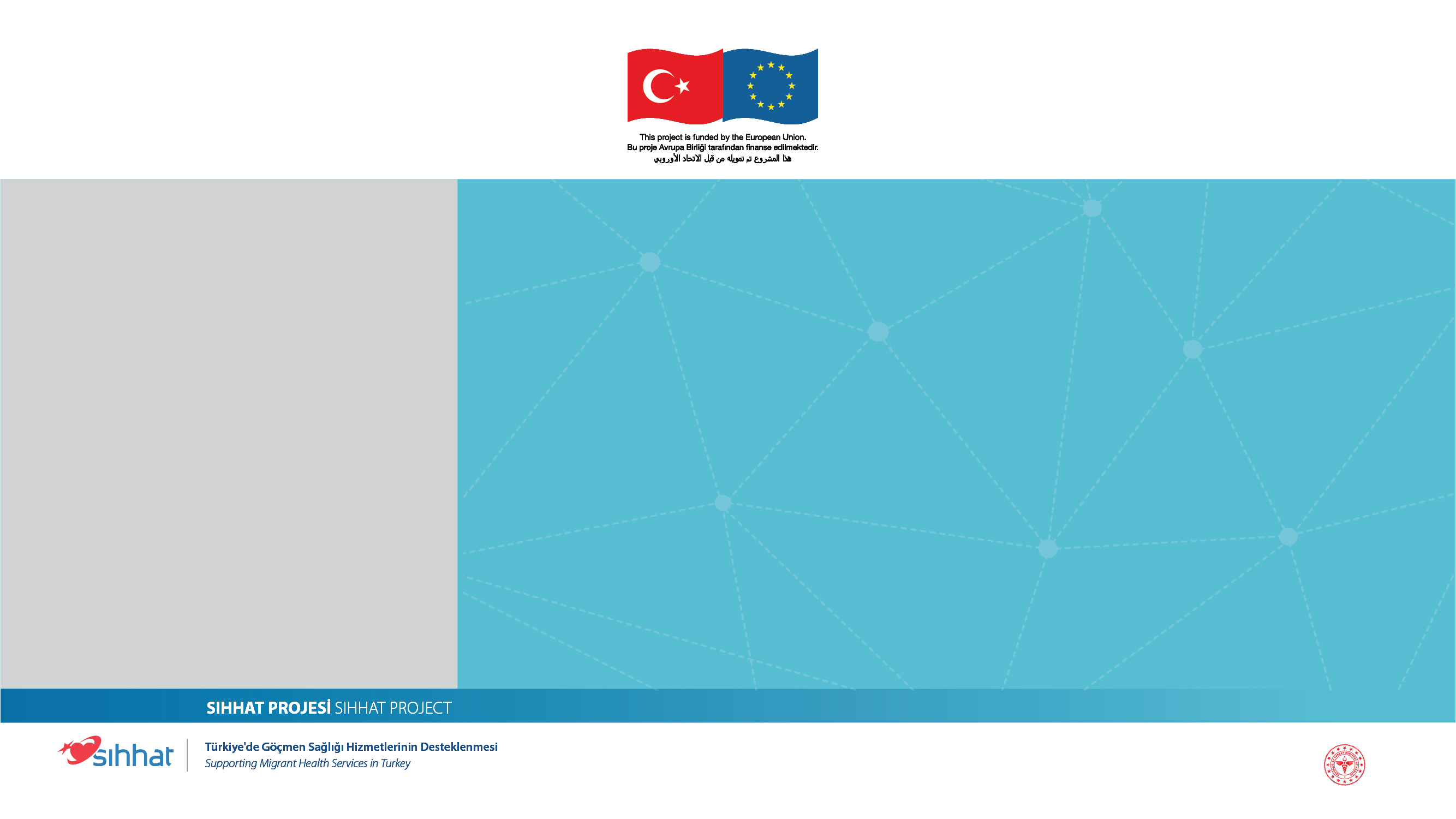 مثال عن حالة
عندما لا يتم علاج نقص الانتباه وفرط النشاط في الوقت المناسب ...
المدرسة الثانوية:
انخفض نجاه الدراسي أكثر.
يجلس في الخلف مع أطفال آخرين مثله ويثير الفوضى في الدرس.
بدأوا يُطردون من الصف وبالهروب من المدرسة بمرور الوقت.
بدأ التدخين بسبب أصدقائه هؤلاء أيضاً.
تم طرده من المدرسة في الصف الثاني الثانوي لأن درجاته كانت ضعيفة في جميع المواد.
على الرغم من أن عائلة علي كانت مستاءة للغاية من هذا الوضع، إلا أنه لم تكن لديه مشكلة جدية مع هذا الوضع.
كانت نتيجة متوقعة بالنسبة إليه.
بدأ بالبحث عن عمل لأنه كان عليه أن يكسب لقمة العيش.
مشروع SIHHAT
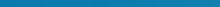 دعم الخدمات الصحية للمهاجرين في تركيا
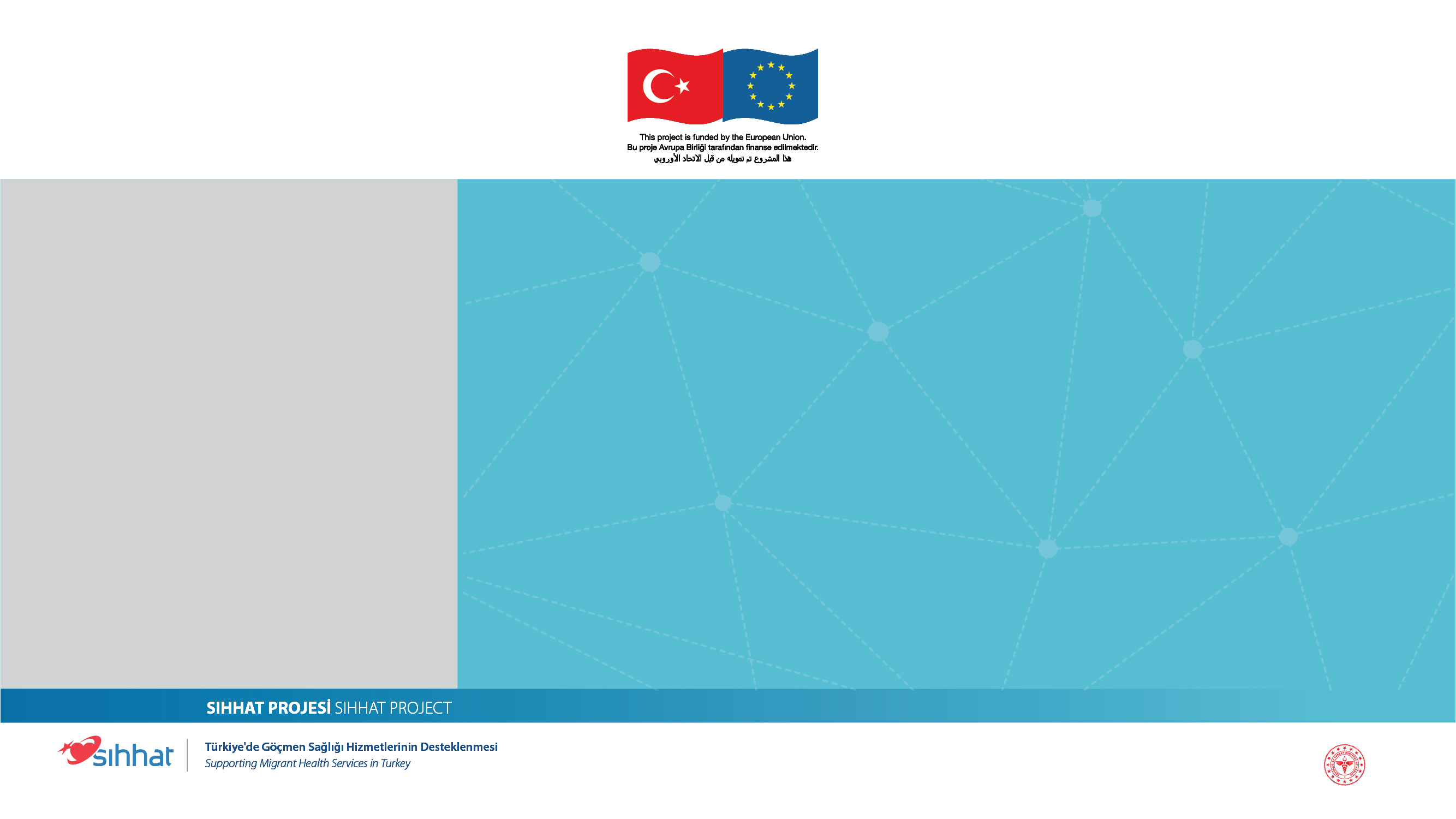 مثال عن حالة
عندما لا يتم علاج نقص الانتباه وفرط النشاط في الوقت المناسب ...
مرحلة البلوغ:
بلغ سن 29 عاماً
توفي والده بنوبة قلبية منذ 3 سنوات.
أختاه الأخريان متزوجتان
يقيم مع والدته.
يقضي وقته في المقهى لأنه لم يتمكن من العثور على وظيفة بالشكل الذي يوده ولأنه لم يرغب في العمل في الغالب.
يود العمل من أجل رعاية والدته ويبدأ وظيفة جديدة ومن ثم إما أن يتخلى عنها بنفسه أو أنه يُطرد منها.
مشروع SIHHAT
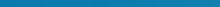 دعم الخدمات الصحية للمهاجرين في تركيا
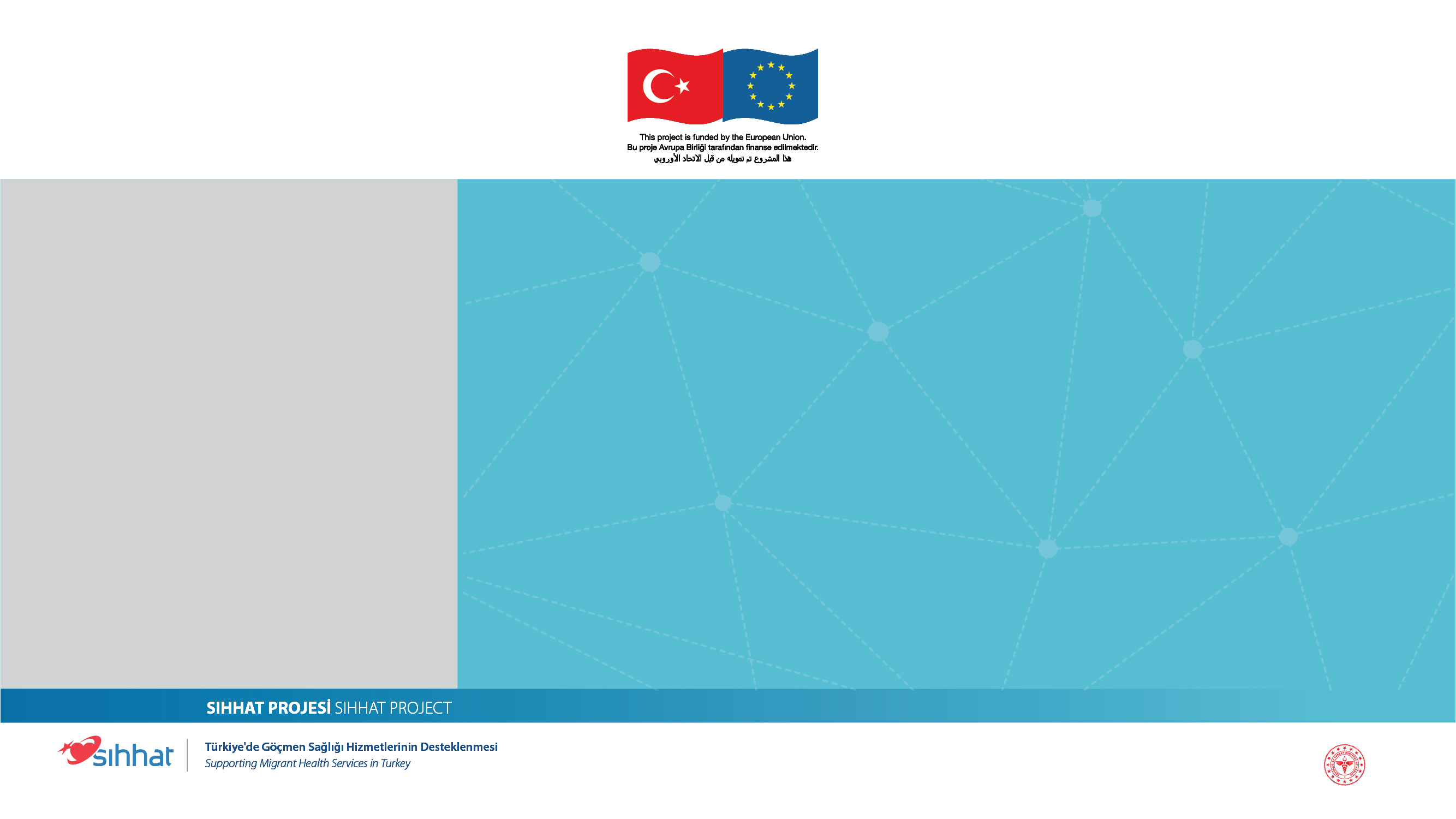 مثال عن حالة
عندما لا يتم علاج نقص الانتباه وفرط النشاط في الوقت المناسب ...
الزواج:
زوجته والدته كي تهنأ بسعادته.
لكن المشاكل الحقيقية بدأت بعد زواجه.
بدأ في البحث عن وظيفة لأنه كان يتوجب عليه أن يعمل طوال الوقت لإعالة أسرته.
يبحث عن وظيفة منتظراً في طوابير طويلة.
لكنه لم يستطع الثبات في هذه الأعمال بشكل من الأشكال.
تكبر قضية العمل داخل الأسرة وتتسبب بجدالات ومشاجرات حادة.
مشروع SIHHAT
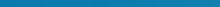 دعم الخدمات الصحية للمهاجرين في تركيا
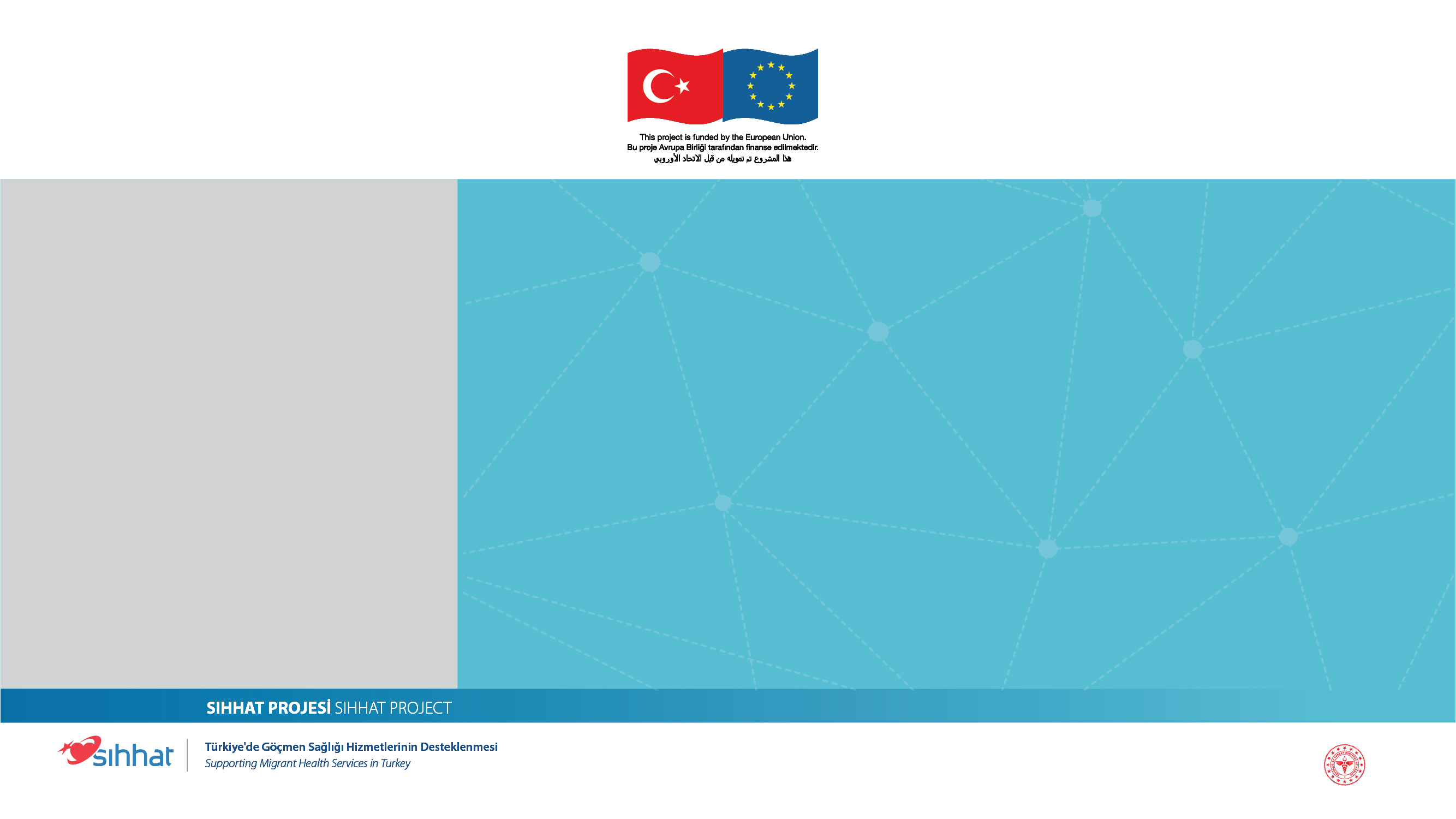 مثال عن حالة
عندما لا يتم علاج نقص الانتباه وفرط النشاط في الوقت المناسب ...
العائلة:
وقع تحت تأثير الكحول بمرور الوقت.
استثمر المبلغ الضئيل الذي كسبه في الكحول والقمار.
كما خدع زوجته.
اضطر إلى إن يطلّق زوجته بعد 4 سنوات من المشاجرات العنيفة مع زوجته.
مشروع SIHHAT
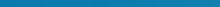 دعم الخدمات الصحية للمهاجرين في تركيا
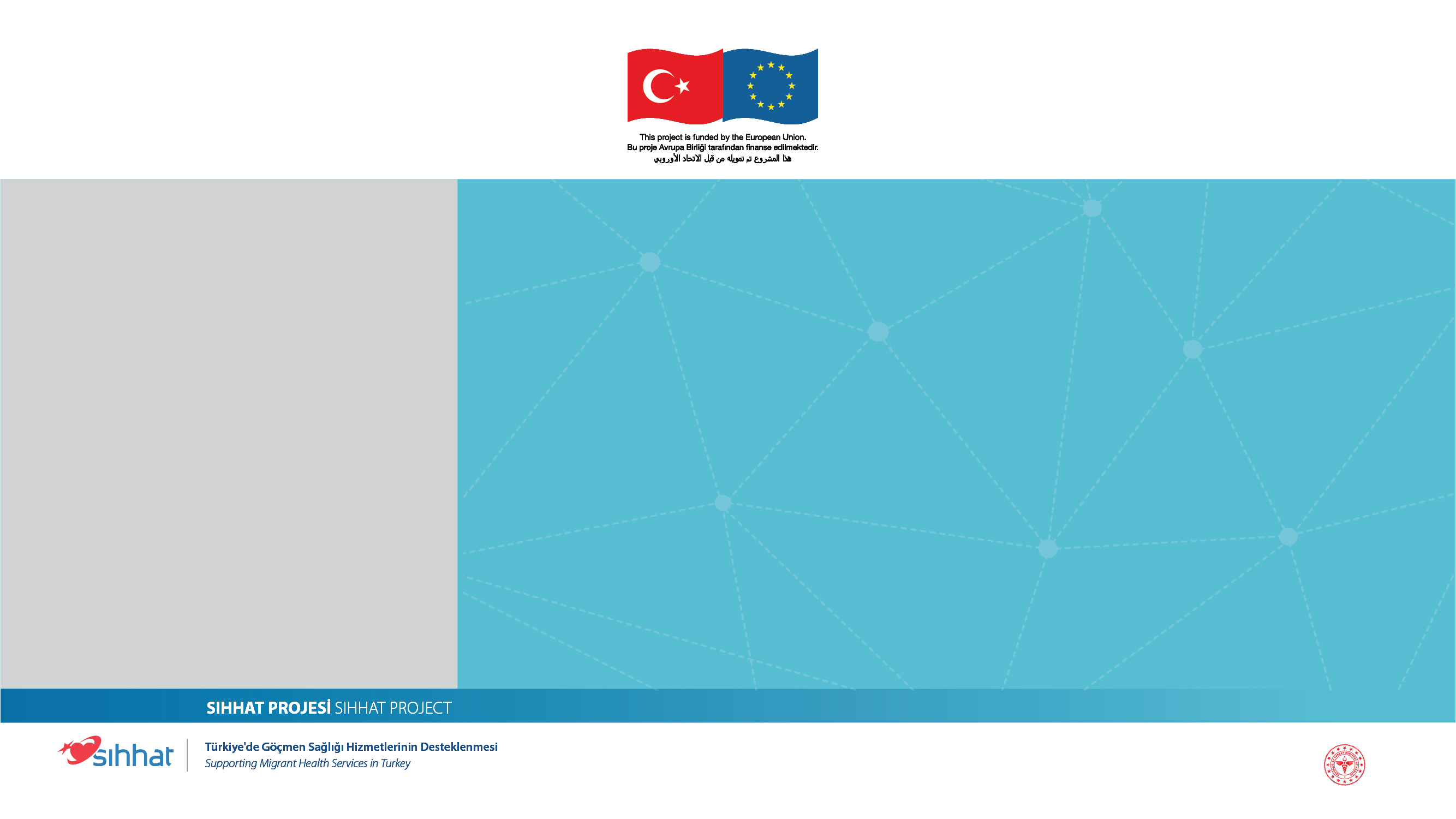 مثال عن حالة
عندما لا يتم علاج نقص الانتباه وفرط النشاط في الوقت المناسب ...
البالغ:
باتت حياته تعيسة للغاية وغير ممتعة.
اصطدم بعمود ذات يوم بدراجته النارية التي كان يقودها بسرعة كبيرة.
تحطمت دراجته النارية.
نجا من حادث كبير.
أُدخل إلى المشفى.
مشروع SIHHAT
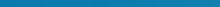 دعم الخدمات الصحية للمهاجرين في تركيا
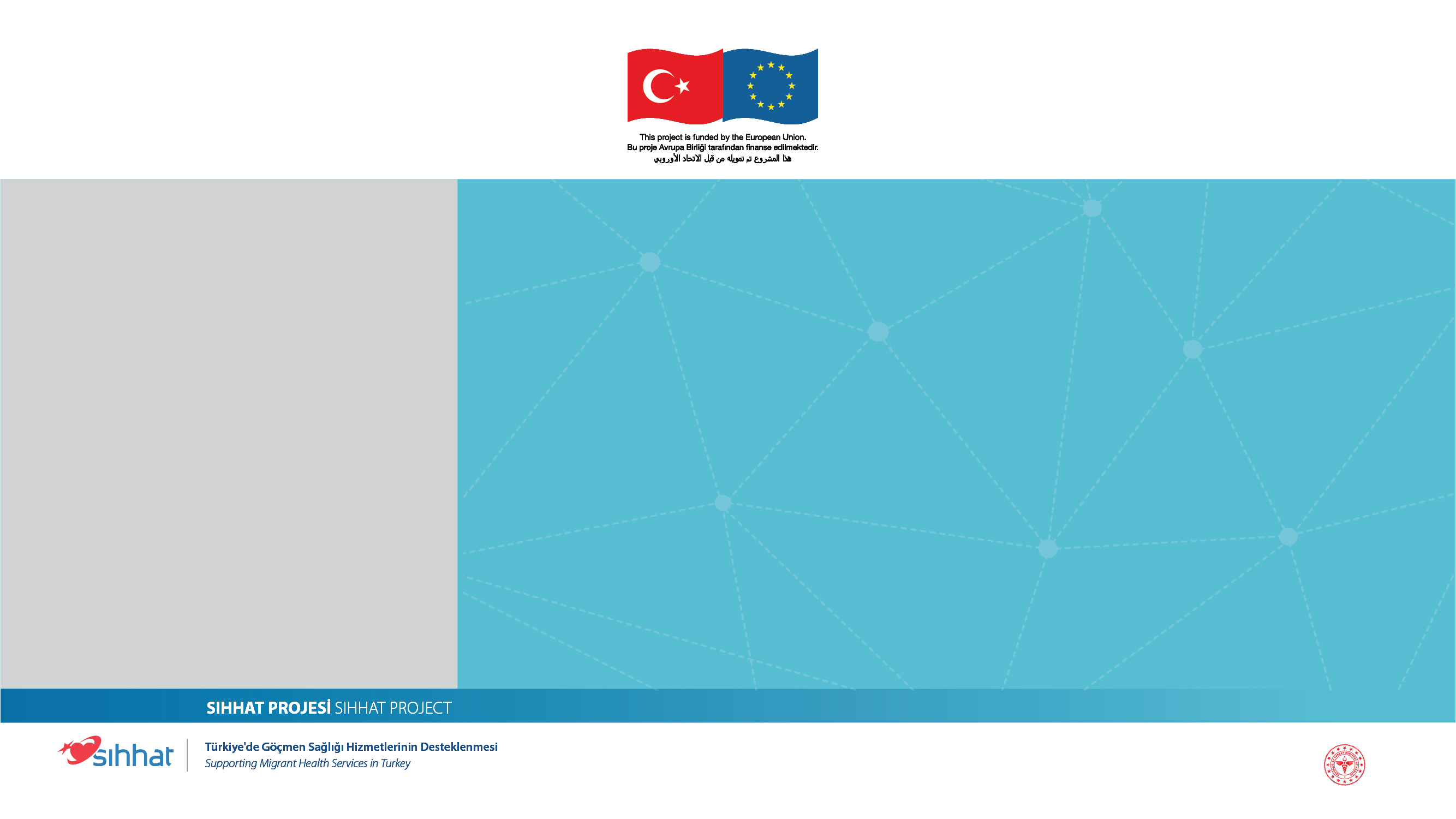 مثال عن حالة
المشفى:
تم تشخيص الإصابة باضطراب اكتئابي كبير واضطراب نقص الانتباه وفرط النشاط لدى المريض الذي تمت إحالته إلى الطبيب النفسي للاستشارة بسبب تعاسته.
مشروع SIHHAT
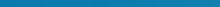 دعم الخدمات الصحية للمهاجرين في تركيا
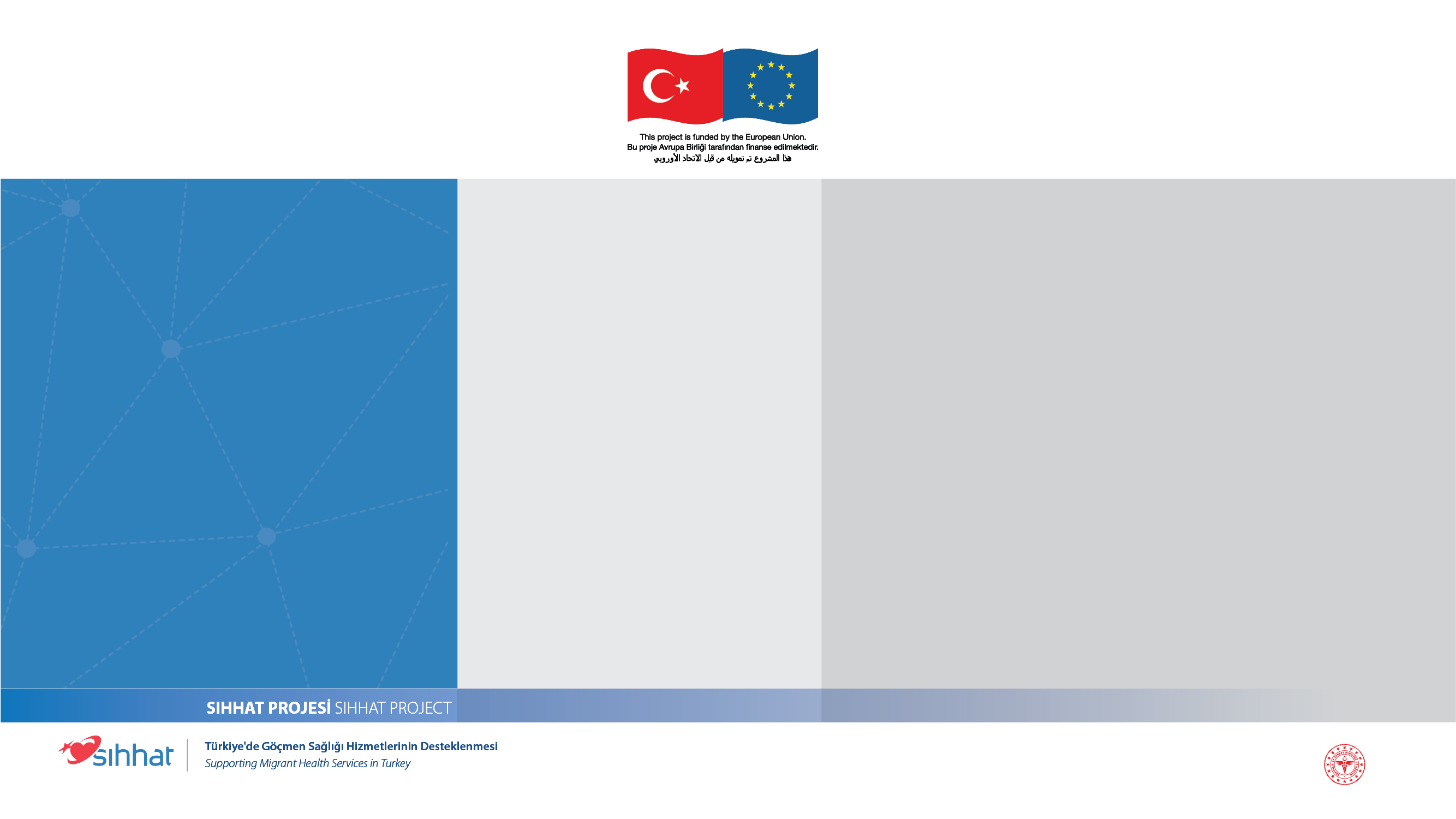 الاضطرابات التطورية النفسية الأخرى في مرحلة الطفولة
المخاوف الليلية
المخاوف الشديدة
سلوكيات مثل مص الإصبع وقضم الأظافر ونتف الشعر
الغضب والعدوانية
التبول اللاإرادي
سلس البراز أو حبسه
التأتأة
العرّات
الكذب – السرقة
الغيرة من الأخ
اضطرابات الأكل
اضطرابات النوم
الانطوائية
العناد الشديد
التغيرات السلوكية الواضحة
إن تلقي المساعدة من أخصائي صحة نفسية لدى الأطفال في حالات الشك مهم للغاية.
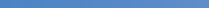 مشروع SIHHAT
دعم الخدمات الصحية للمهاجرين في تركيا
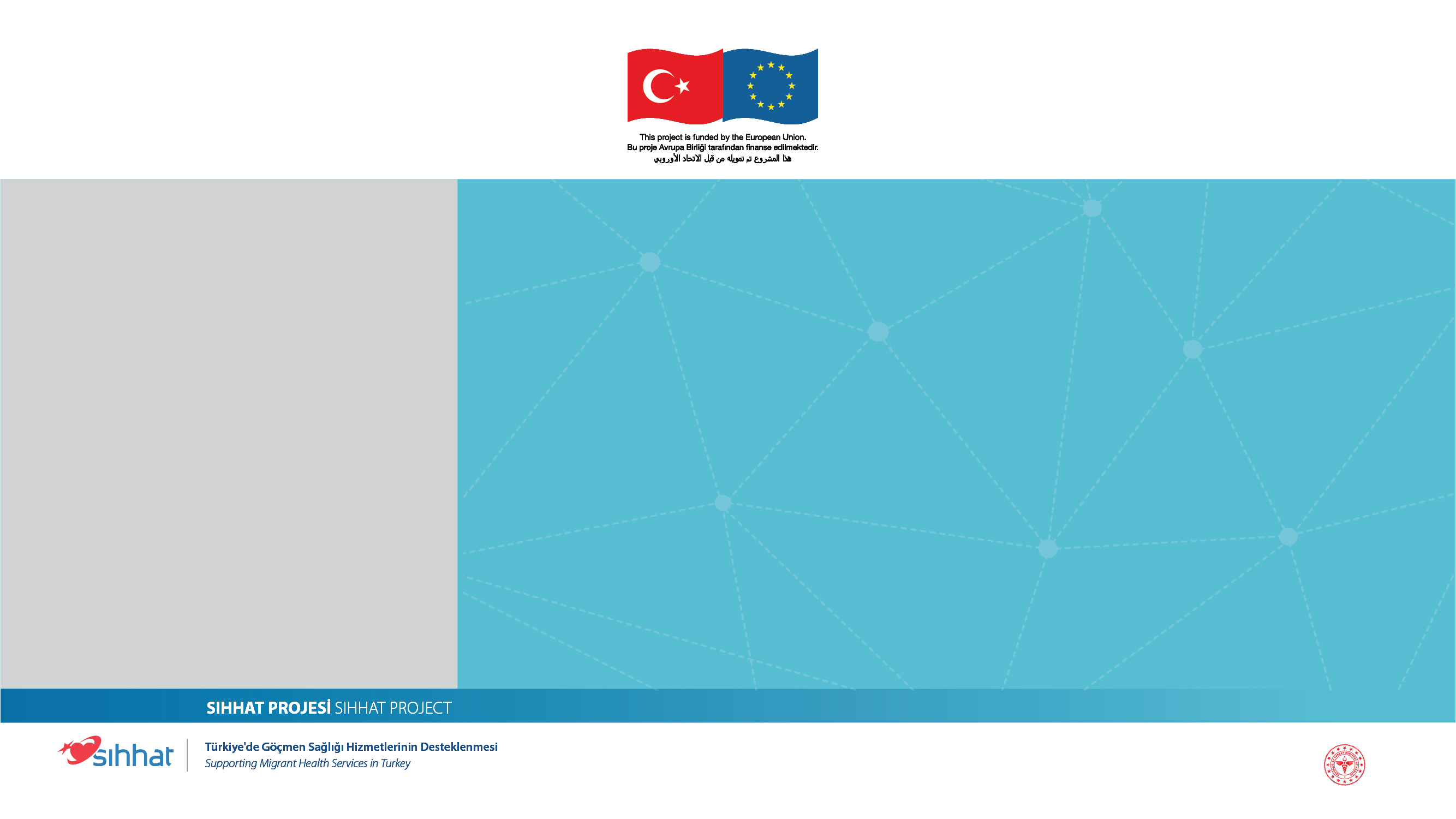 المصادر التي يمكن مراجعتها حول موضوع الصحة النفسية لدى الأطفال
الأطباء النفسيون لدى الأطفال والمراهقين
المرشدون النفسيون
أخصائيو الخدمات الاجتماعية
أطباء الأسرة
مراكز صحة المهاجرين
المشافي
مراكز صحة الأسرة
مراكز الصحة المجتمعية
مراكز الحياة الصحية
مراكز الهلال الأحمر المجتمعية
مراكز الدعم النفسي والاجتماعي التابعة للبلديات
مراكز الدعم النفسي والاجتماعي التابعة لمؤسسات المجتمع المدني في منطقتك
مشروع SIHHAT
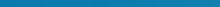 دعم الخدمات الصحية للمهاجرين في تركيا